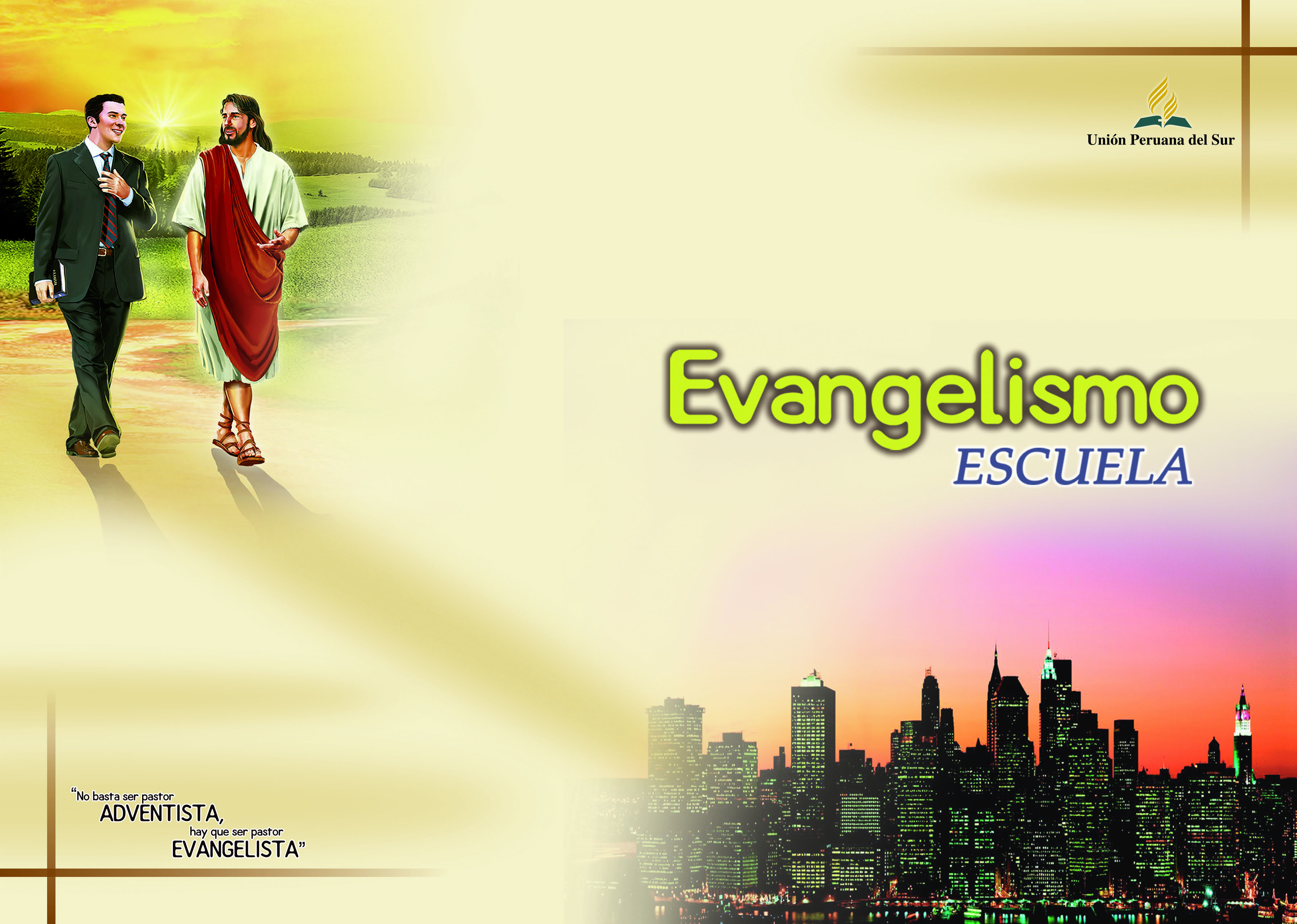 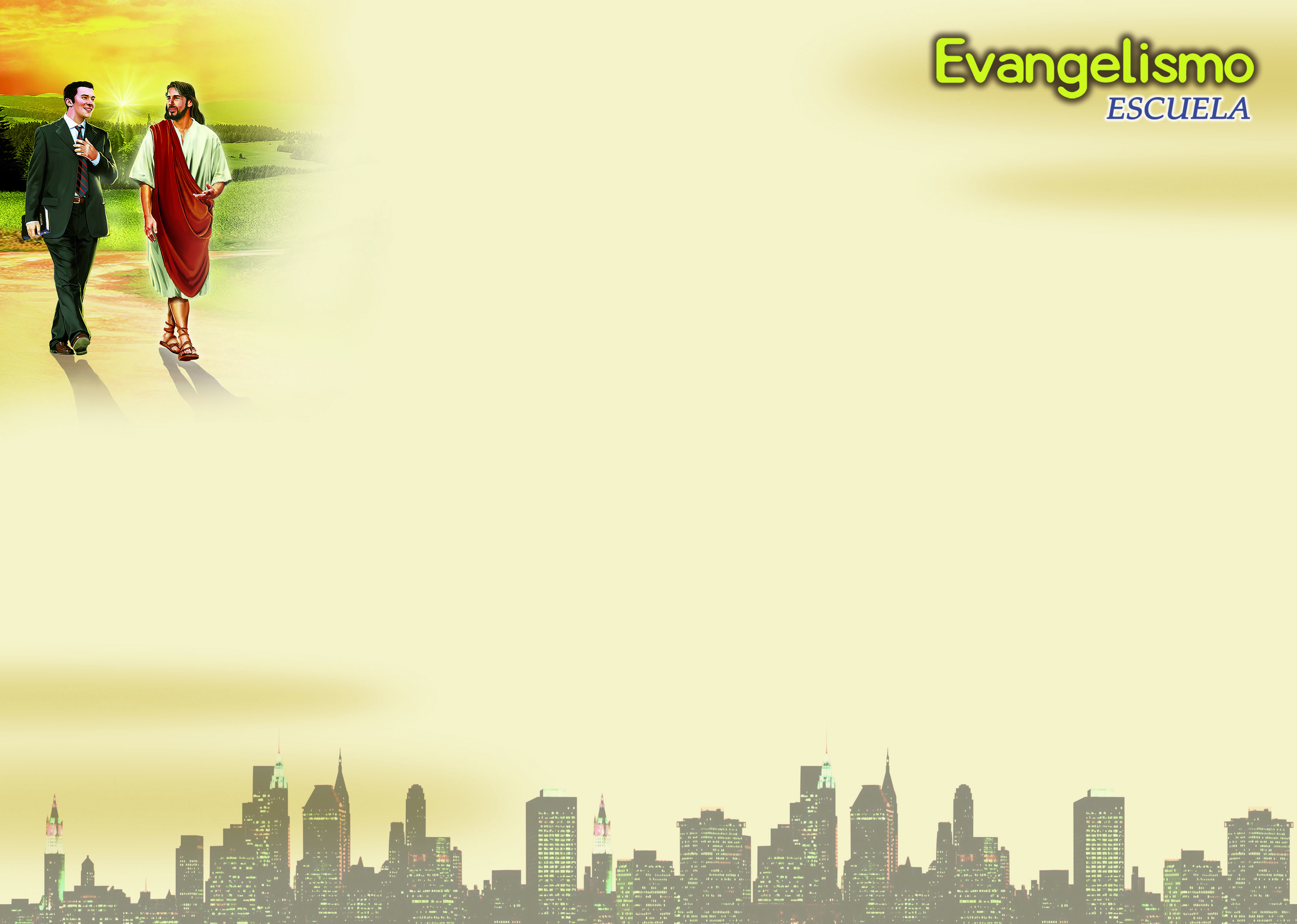 PREPARACIÓN 
DE LOS CANDIDATOS 
AL BAUTISMO
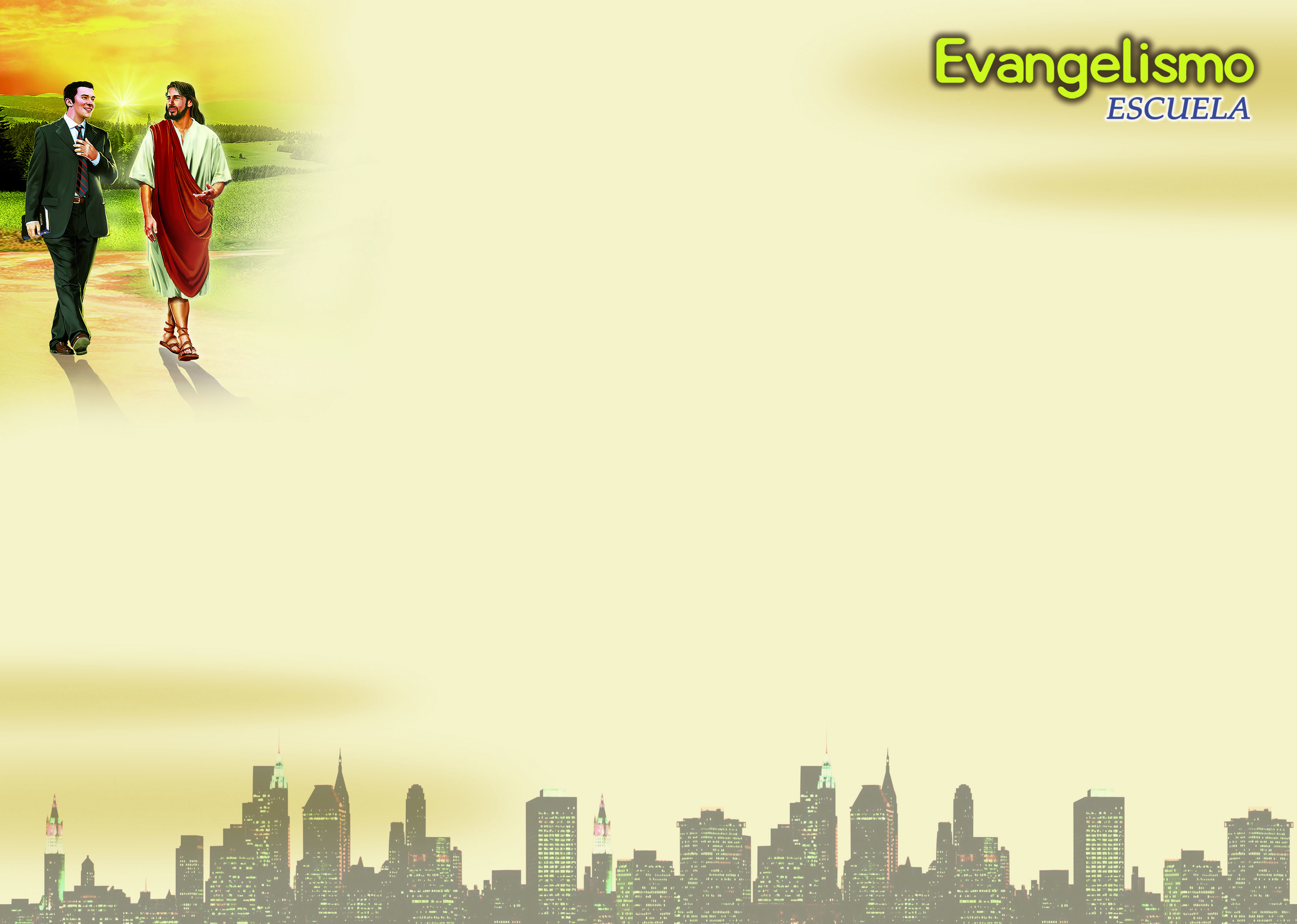 ¿Es el bautismo realmente esencial para la Salvación?
"El que creyere y fuere bautizado será salvo; mas el que no creyere será condenado" (S.  Marcos 16:16).
Respuesta: ¡Por cierto que sí!
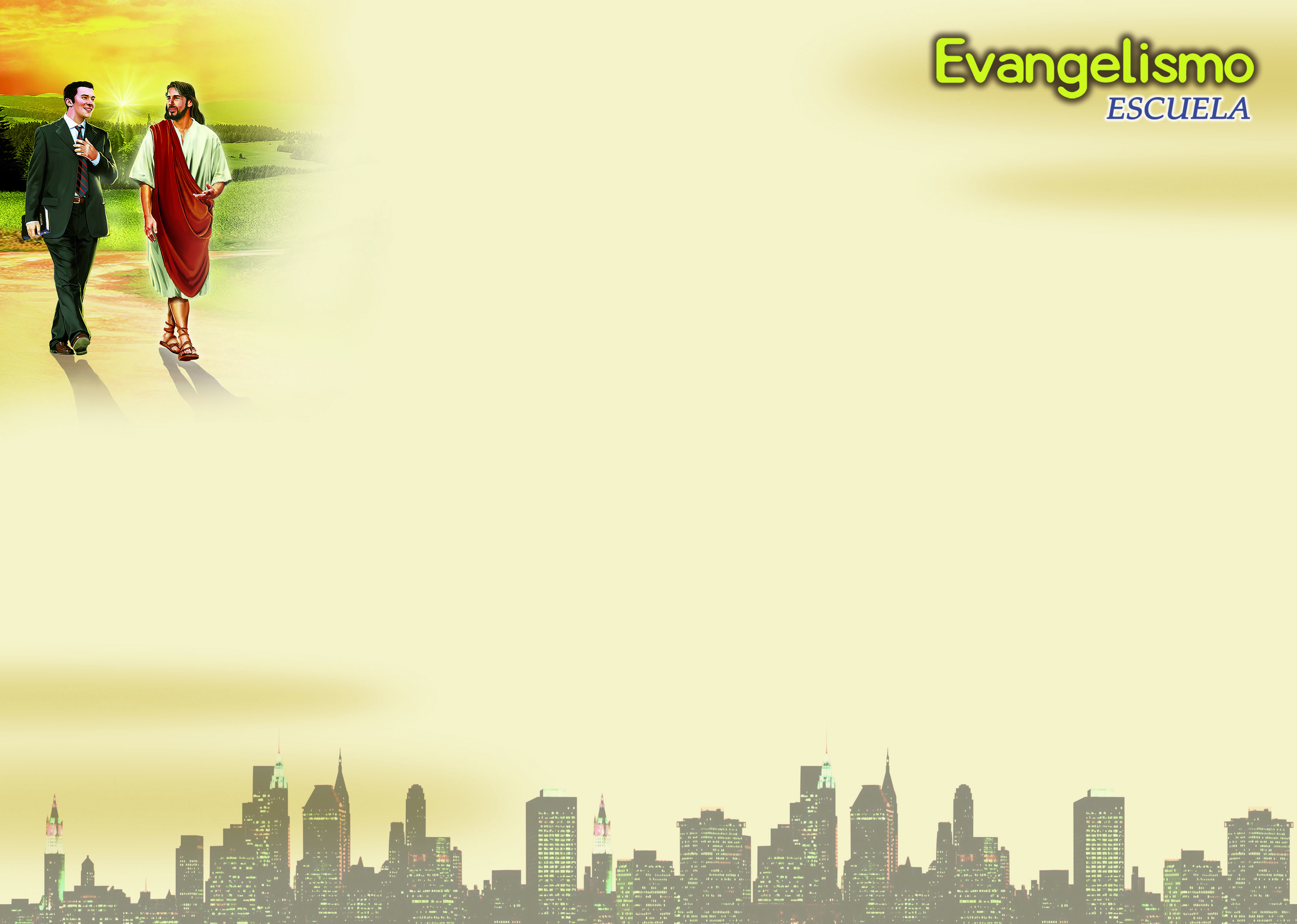 Puesto que Jesús y los discípulos bautizaron por inmersión ¿quien introdujo estas otras formas de bautismo que existen hoy en dio?

"En vano me honran, enseñando como doctrinas, mandamientos de hombres" (S.Mateo 15:9).
Respuesta: Hombres extraviados introdujeron otras formas de bautismo que están en abierta contradicción con la  Palabra de Dios.  Jesús dice: "¿Por qué también vosotros quebrantáis el mandamiento de Dios por vuestra tradición?... Así habéis invalidado el mandamiento de Dios por vuestra tradición" (S.  Mateo 15:3, 6).  El culto que sigue las enseñanzas de los hombres es "en vano". ¡No es extraño que la Biblia nos exhorte a contender "ardientemente por la fe que ha sido una vez dada a los santos" (S.  Judas 3).
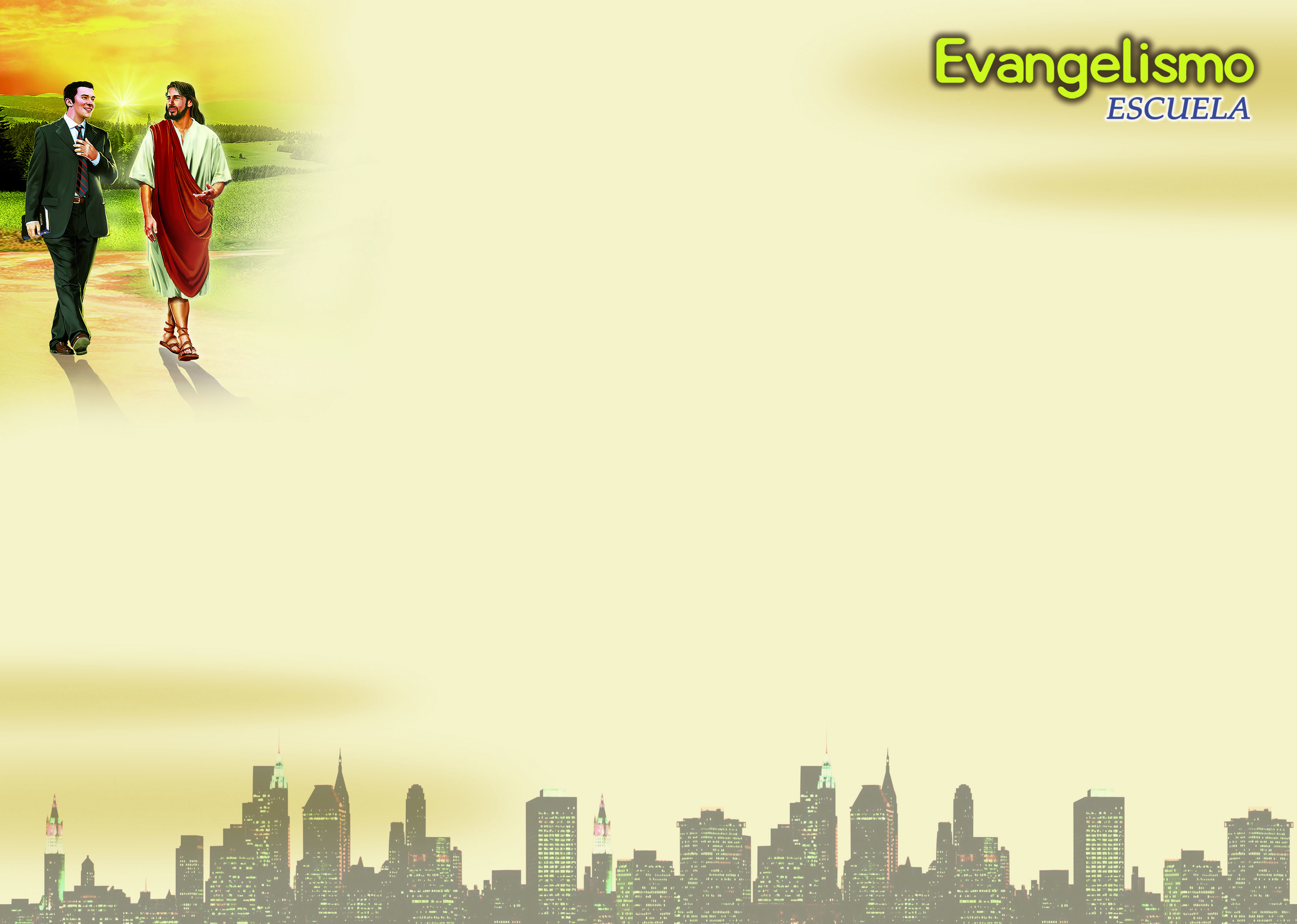 ¿Cómo fue bautizado Jesús?
 
"Jesús... fue bautizado por Juan en el Jordán.  Y luego, cuando subía del agua, vio abrirse los cielos" (S.  Marcos 1:9-10).

Respuesta: ¡Por inmersión!  Note usted que después del bautismo "subía del agua".  Fue bautizado "en el Jordán", no a la orilla del río, como creen muchos.  Juan siempre halló para bautizar un lugar donde "había... muchas aguas" (S.  Juan 3:23), de manera que fuera lo suficientemente hondo.  La Biblia nos ordena seguir el ejemplo de Jesús (1 Pedro 2:21).  Cualquier bautismo que no sea por inmersión viola este mandamiento.  La palabra "bautismo" viene del vocablo griego "baptizo," que significa "sumergir".  Existen ocho diferentes palabras en el griego del Nuevo Testamento usadas para describir la aplicación de líquidos.  Pero entre estas diferentes palabras-que significan "asperjar", verter", "sumergir"-sólo aquella que quiere decir específicamente sumergir bajo el agua (baptizo), se usa para describir el bautismo.
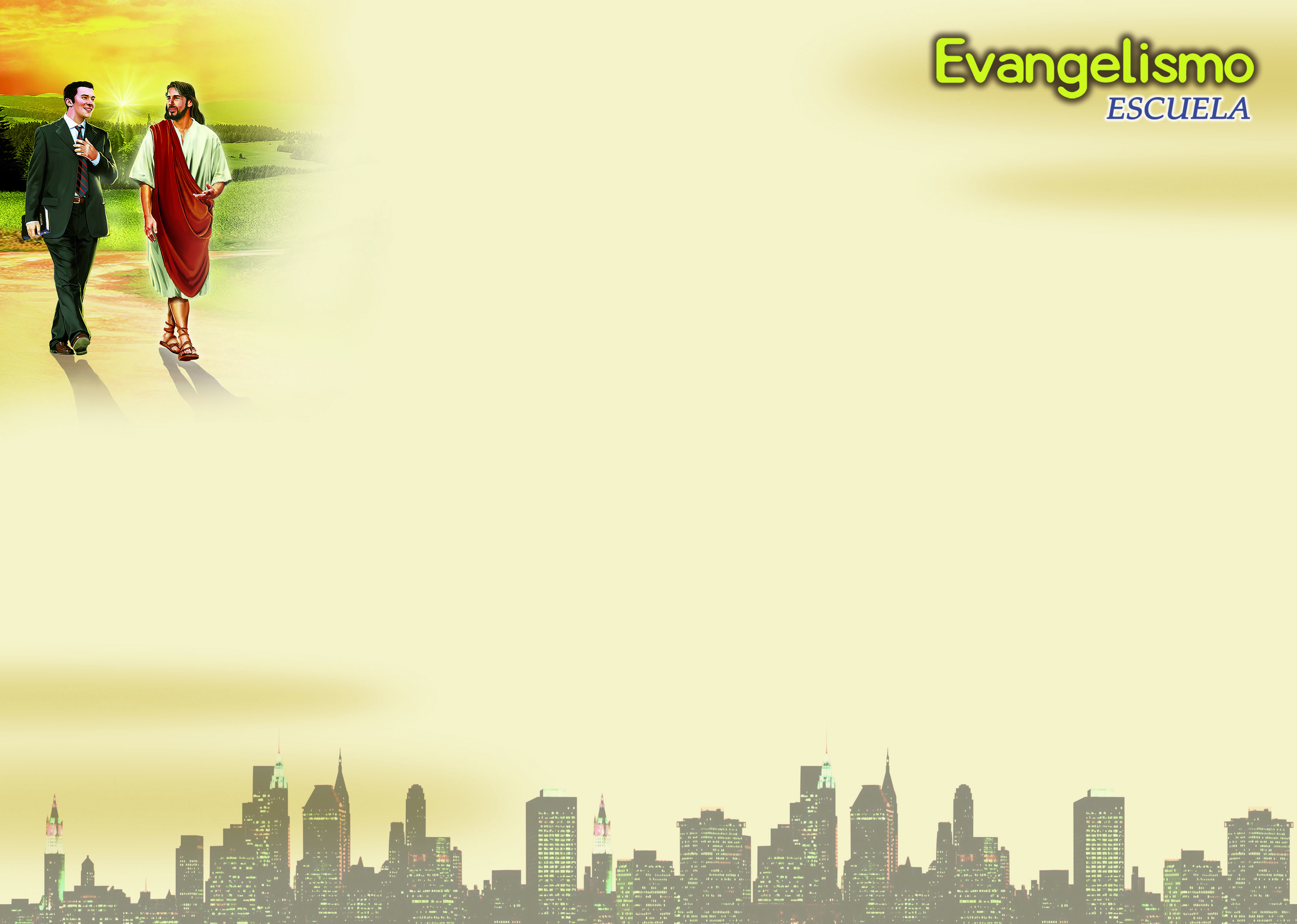 ¿Pero no cambiaron el método de bautismo los discípulos de Jesús? 
 
"Descendieron ambos al agua... y le bautizó. Cuando subieron del agua, el Espíritu del Señor arrebató a Felipe" (Hechos 8:38-39).
 
Respuesta: No. Note que Felipe, un dirigente de la iglesia primitiva, bautizó al ministro de finanzas de Etiopía por inmersión, precisamente como Juan bautizó a Jesús.  Y el apóstol Pablo advirtió que todo el que enseñe en contra de lo que enseñó Jesús, "sea anatema" (vea Gálatas 1:8).  Ninguna persona, por piadosa que sea, tiene autorización para cambiar las enseñanzas y los mandamientos de Dios.
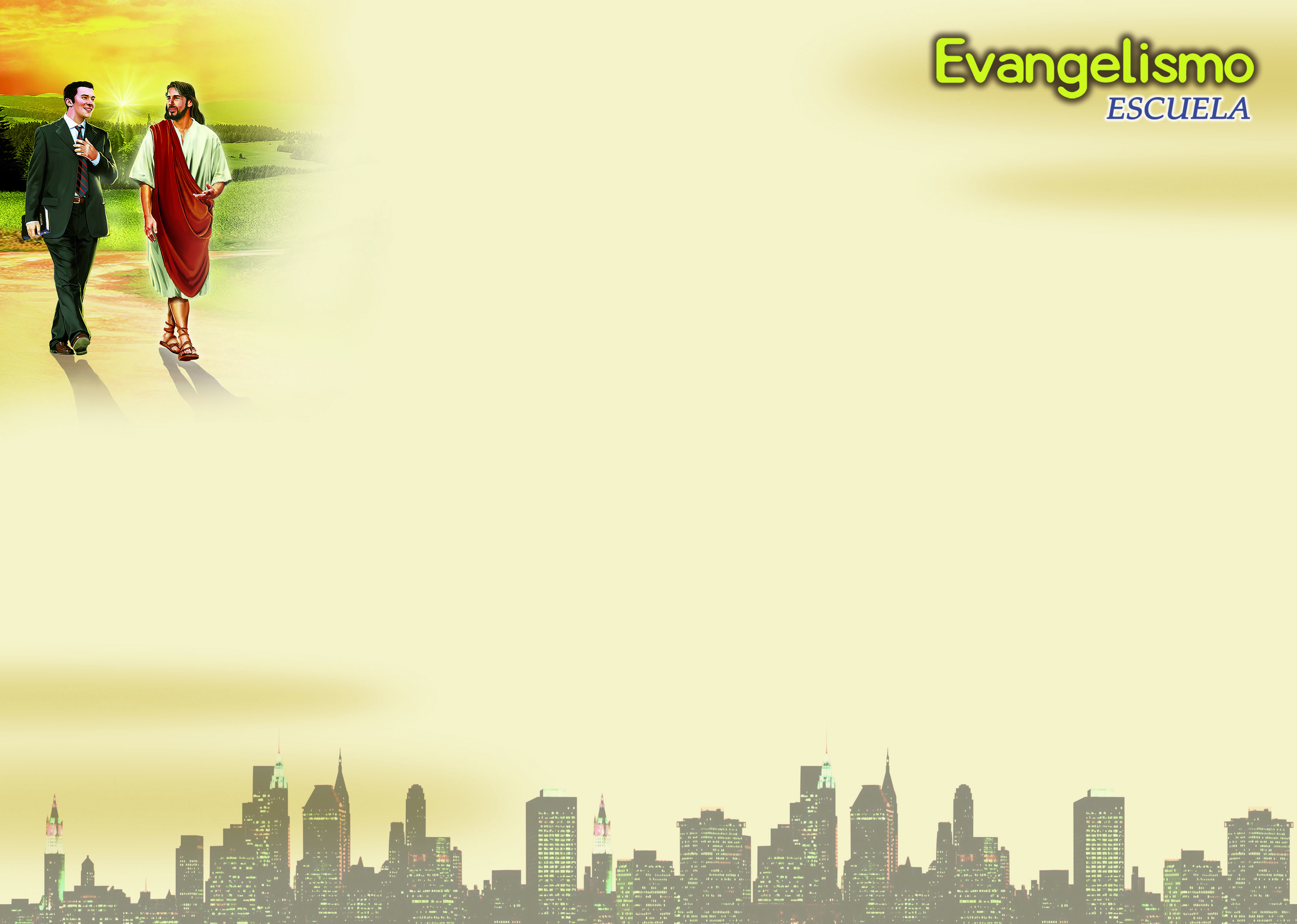 ¿Qué debe hacer una persona para prepararse para el bautismo?
Respuesta:
A.	Debe aprender los requerimientos de Dios.  "Id y haced discípulos a todas las naciones, bautizándolos... enseñándoles que guarden todas las cosas que os he mandado" (S.  Mateo 28:19-20, versión Reina-Valera Antigua).
 
B.	Debe creer en la verdad de la Palabra de Dios.  "El que creyere y fuere bautizado, será salvo“ (S. Marcos 16:16).
 
C.	Debe arrepentirse, abandonar sus pecados y experimentar la conversión.  "Arrepentios, y bautícese cada uno de vosotros en el nombre de Jesucristo para perdón de los pecados" (Hechos 2:38).  "Así que, arrepentios, y convertios para que sean borrados vuestros pecados" (Hechos 3:19).
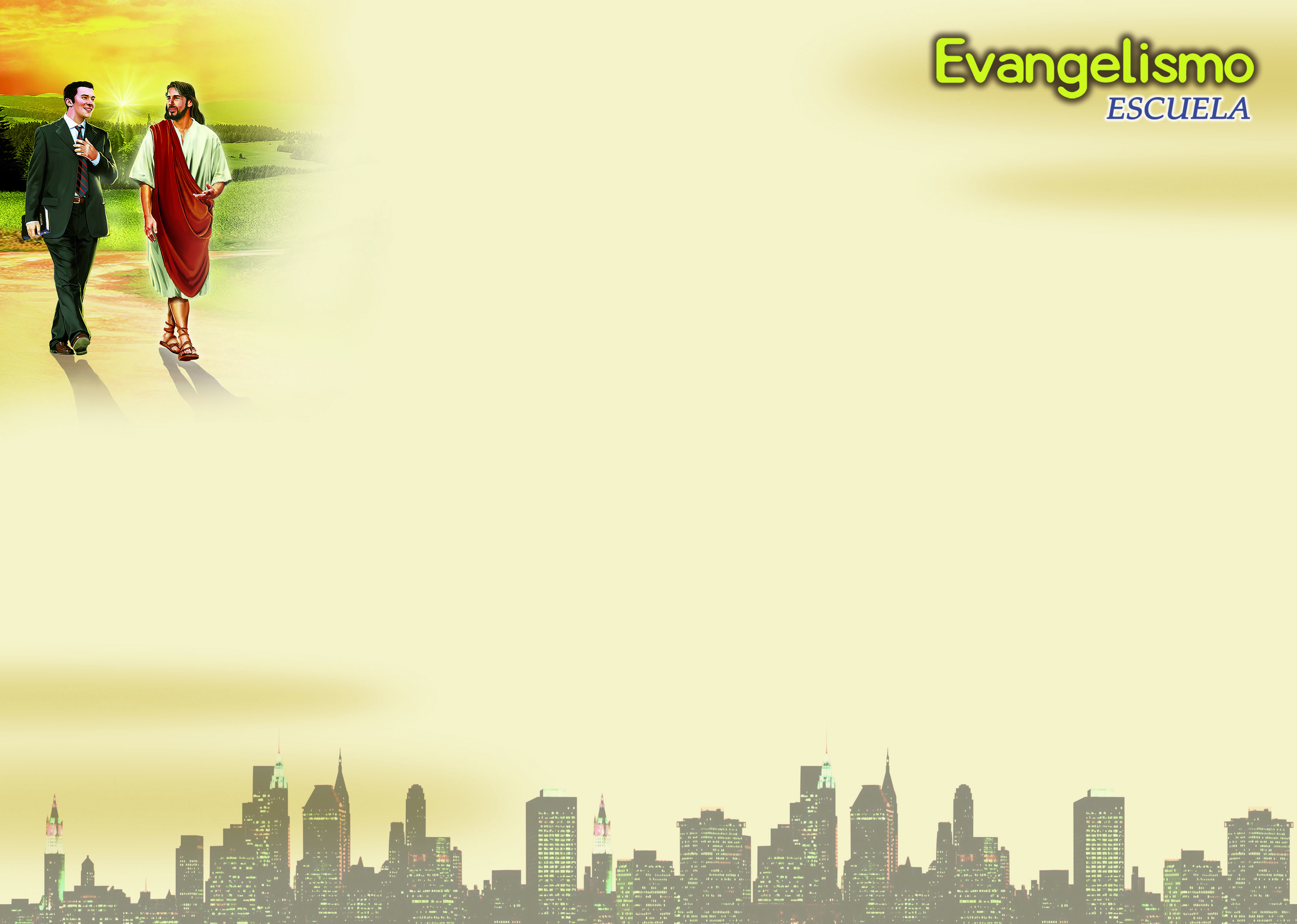 ¿Qué significa el bautismo?
"Somos sepultados juntamente con él para muerte por el bautismo, a fin de que como Cristo resucitó de los muertos por la gloria del Padre, así también nosotros andemos en vida nueva.  Porque si fuimos plantados juntamente con él en la semejanza de su muerte, así también lo seremos en la de su resurrección; sabiendo esto, que nuestro viejo hombre fue crucificado juntamente con él, para que el cuerpo del pecado sea destruido, a fin de que no sirvamos más al pecado" (Romanos 6:4-6).
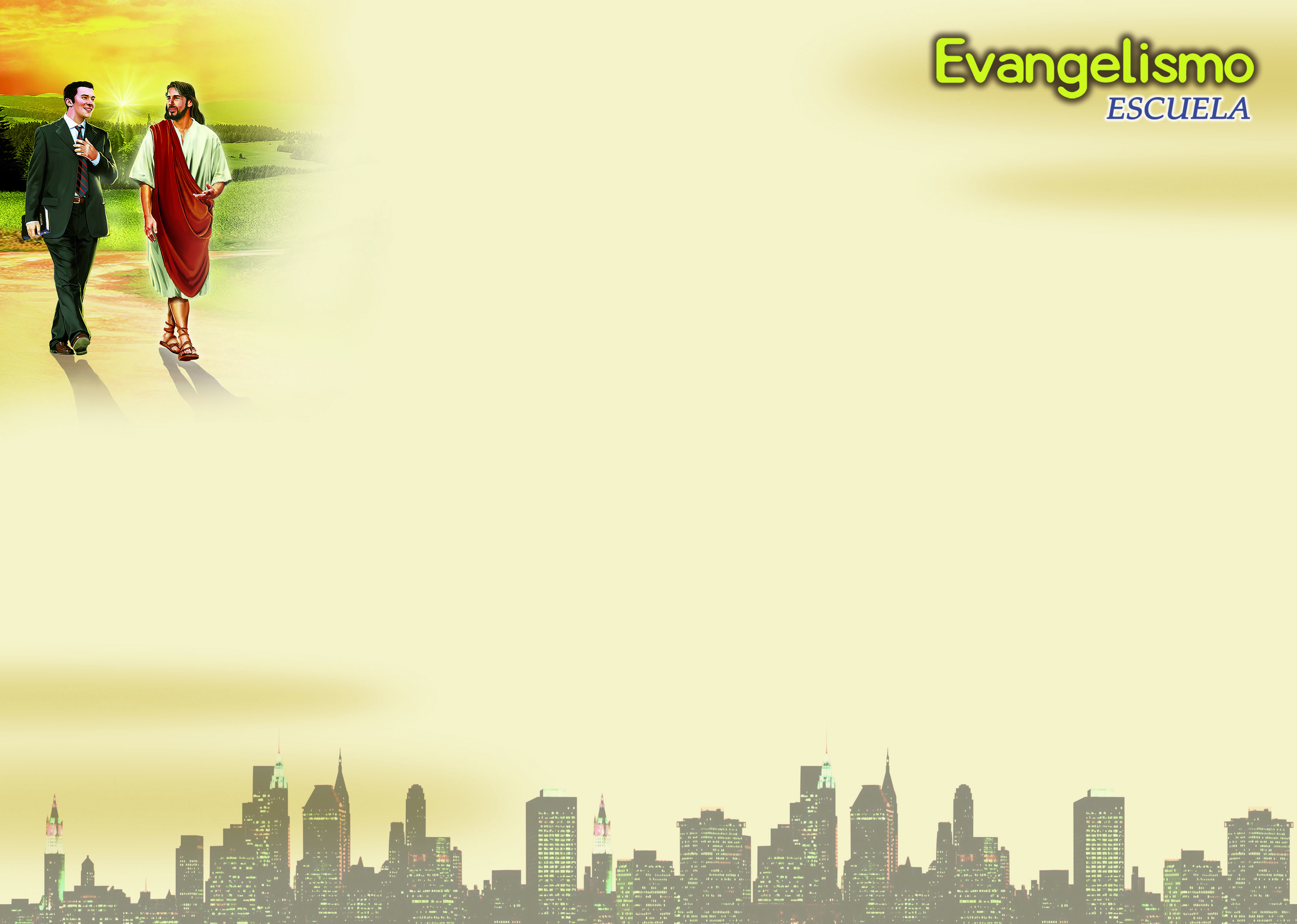 Respuesta: Representa que el creyente sigue a Cristo en su muerte, en su sepultura y en su resurrección.  El simbolismo es perfecto y está cargado de profundo significado. En el bautismo los ojos se cierran, las manos se cruzan, y la respiración se suspende como en la muerte. Luego sigue la sepultura en el agua y la resurrección de la tumba líquida a una vida nueva en Cristo. Cuando uno se levanta del agua, los ojos se abren y el candidato comienza a respirar de nuevo y se mezcla con sus amigos, una completa semejanza con una resurrección. La gran diferencia entre el cristianismo y cualquier otra religión es simplemente la muerte, la sepultura y la resurrección de Cristo.
Para mantener vivas estas tres verdades vitales en las mentes de los cristianos hasta el final del tiempo, el Señor instituyó el bautismo por inmersión.  No existe ningún símbolo de muerte, sepultura y resurrección en otras formas de bautismo. Únicamente el método por inmersión cuadra con el simbolismo de Romanos 6:4,6.
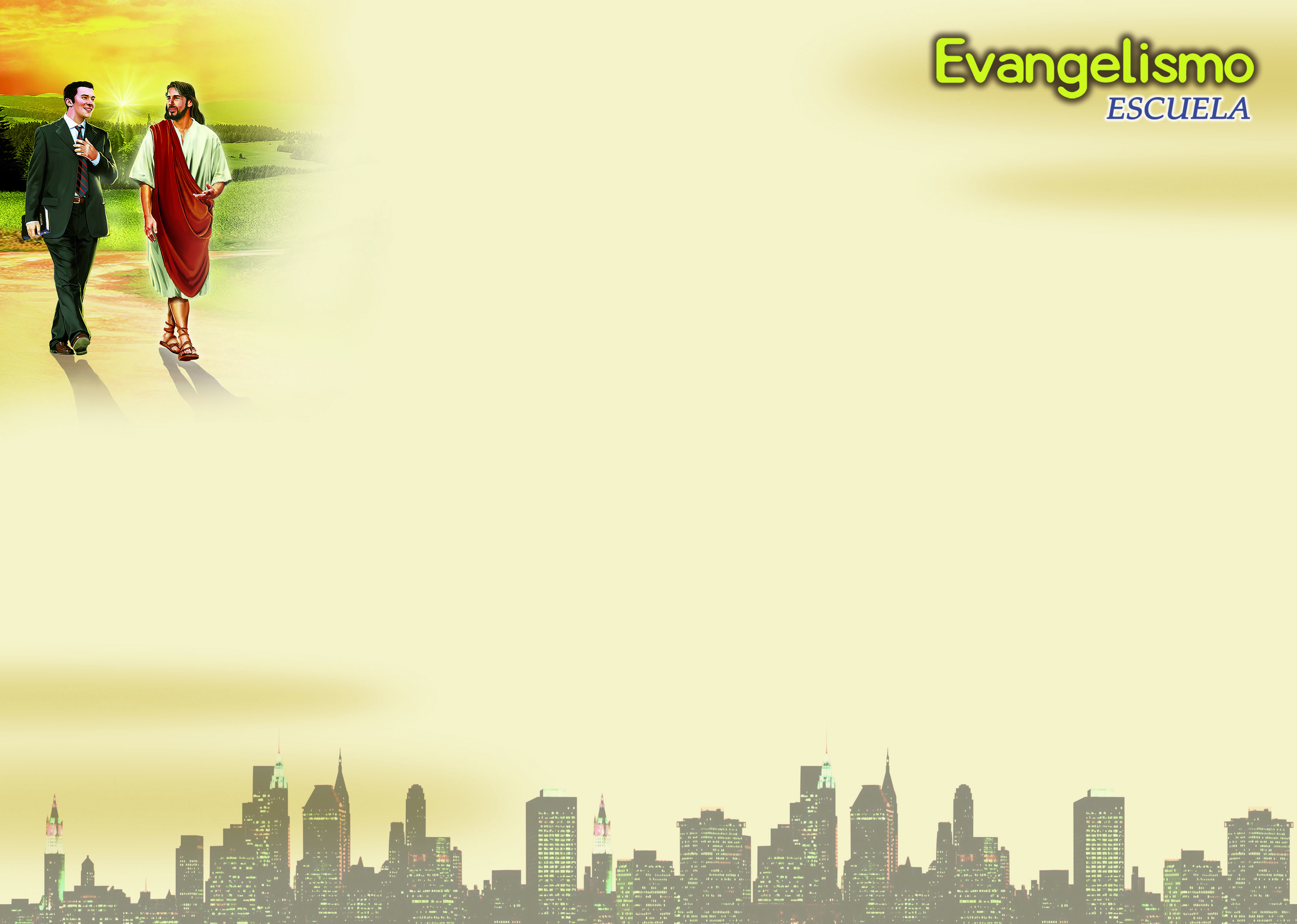 Pero una persona no debe bautizarse hasta que esté segura de que nunca resbalará y caerá, ¿no es cierto?
 
"Si primero hay la voluntad dispuesta, será acepta según lo que uno tiene, no según lo que no tiene" (2 Corintios 8:12).
 
Respuesta: Esto es como decir que un bebé nunca debe intentar caminar hasta estar seguro de que nunca resbalará y caerá.  Un cristiano es un "bebé" recién nacido en Cristo.  Por eso la experiencia de la conversión se denomina "el nuevo nacimiento".  A la vista de Dios no existe ningún pasado.  Lo pasado fue sepultado en la tumba líquida del bautismo.  El espera que empecemos la nueva vida como bebés y no como adultos, y nos juzga por nuestra disposición a vivir como él quiere, más bien que por los pocos deslices que podamos tener como cristianos inmaturos.
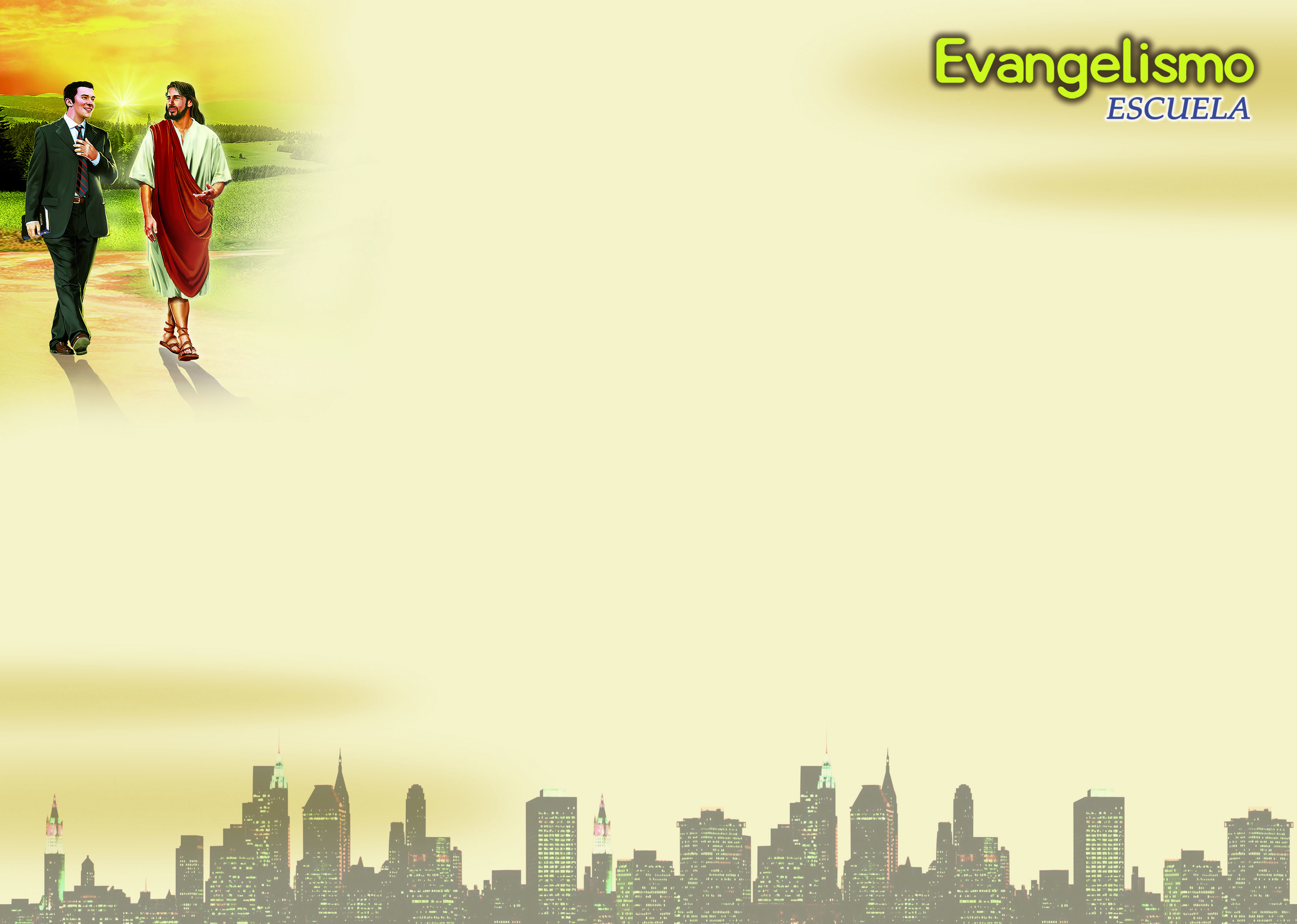 ¿Por qué el bautismo es un asunto urgente para el pecador convertido?

"Ahora, pues, ¿por qué te detienes?  Levántate y bautízale, y lava tus pecados" (Hechos 22:16).
Respuesta: El bautismo es un testimonio público que el pecador arrepentido ha sido perdonado y limpiado por Jesús (1 Juan 1:9).  Los hombres y mujeres hoy en día luchan por librarse de una pesada carga de culpa y pecado.  Esta contaminación y esta carga es tan devastadora para la personalidad humana que la persona afectada está dispuesta a hacer cualquier cosa a fin de experimentar la seguridad de perdón y limpieza.  Muchos han ido al consultorio del psiquiatra, donde seres humanos tratan con todo fervor de ayudar a otros seres humanos.  Sin embargo, la verdadera ayuda se halla en ir a Cristo, quien dice a todo el que se acerca a él: "Quiero, sé limpio" (S.  Mateo 8:3).  El no solamente limpia sino que crucifica la vieja naturaleza de pecado que está en nosotros.  Entonces él sepulta el horrendo cadáver de carnalidad en la tumba del bautismo. La ordenanza es de suma importancia porque representa públicamente las provisiones más estupendas del Evangelio jamás provistas para la gente.
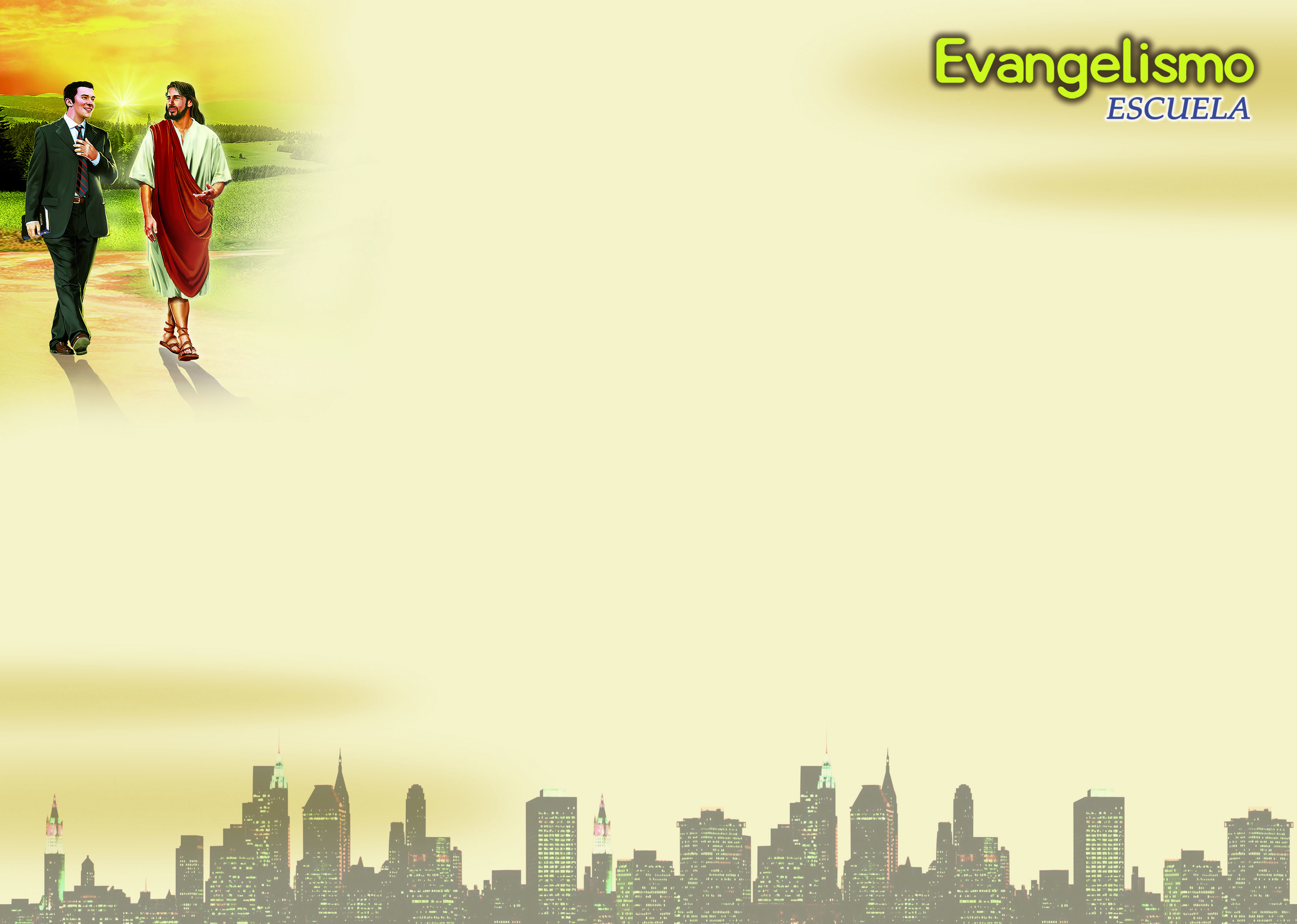 ¿Cuánto tiempo requiere prepararse para el bautismo?
Respuesta: Eso depende de la persona.  Algunos captan más rápidamente que otros.  Pero en la mayor parte de los casos, la preparación puede efectuarse en breve tiempo.  He aquí algunos ejemplos bíblicos: 

A. El ministro de finanzas etíope (Hechos 8:26-39), bautizado el mismo día en que conoció la verdad.
B. El carcelero de Filipos y su familia (Hechos 16:23-34), bautizados la misma noche en que recibieron la verdad.
C. Saulo de Tarso (Hechos 9:1-18), bautizado después de tres días después que Jesús le habló en su viaje a Damasco.
D. Cornelio (Hechos 10:1-48), bautizado el mismo día en que conoció la verdad. 

Cuando somos convertidos, Dios
1. Nos perdona y olvida nuestro pasado.
2. Milagrosamente nos transforma en nuevos seres espirituales.
3. Nos adopta como sus propios hijos e hijas. Ciertamente ninguna persona convertida querría posponer el bautismo, el que honra públicamente a Jesús por todos estos milagros.
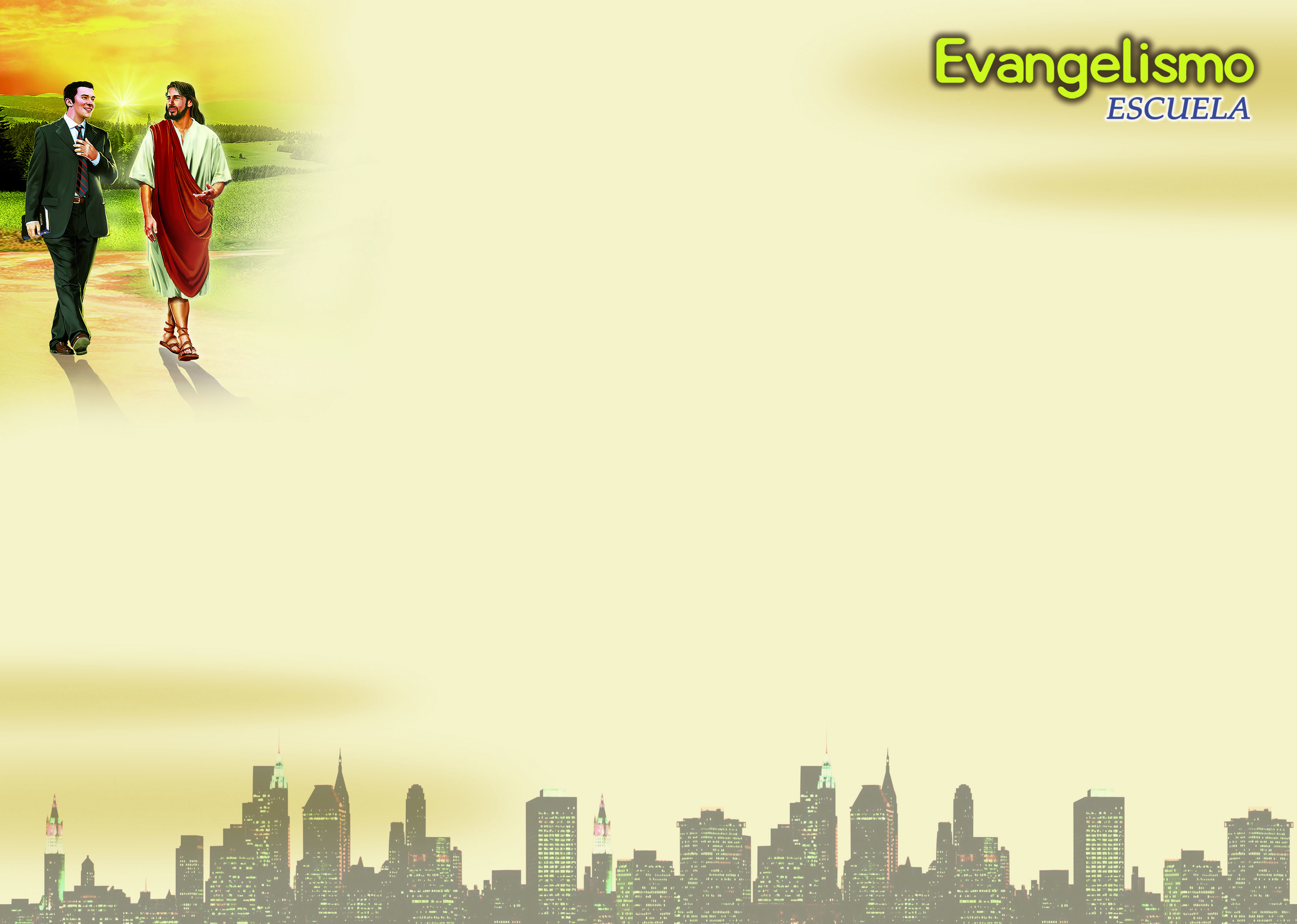 ¿Qué piensa Dios acerca del bautismo de una persona convertida?
Respuesta: El dijo, cuando su Hijo Jesucristo fue bautizado: "Este es mi Hijo amado, en quien tengo complacencia" (S. Mateo 3:17).  Así también, hoy en día, Dios se complace grandemente cuando una persona es bautizada por inmersión, de acuerdo con su mandato.  Los que aman al Señor se esforzarán siempre por agradarle (1 Juan 3:22; 1 Tesalonicenses 4:1). ¿Se complace Dios en el bautismo de Usted?
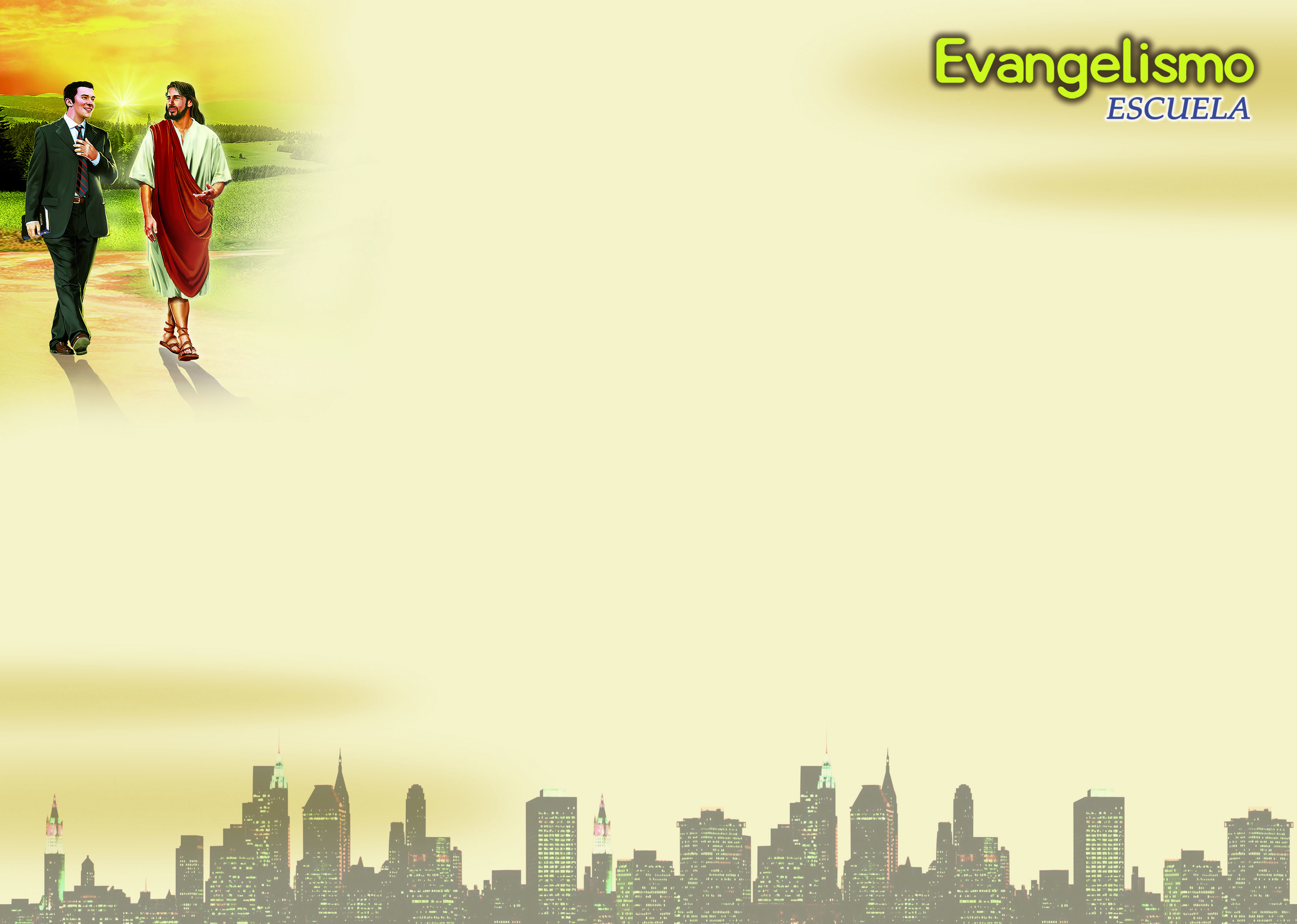 ¿Puede una persona recibir el bautismo verdadero sin llegar a ser miembro de la iglesia?
Respuesta: ¡No!  Dios establece esto con claridad.  Note usted los pasos:
 
A.	Todos son llamados a formar un solo cuerpo.  "Fuisteis llamados en un solo cuerpo (Colosenses 3:15).
 
B.	La iglesia es el cuerpo.  "El es la cabeza del cuerpo que es la iglesia" (Colosenses 1:18).
 
C.	Entramos a formar parte de ese cuerpo por el bautismo.  "Porque por un solo Espíritu fuimos todos bautizados en un cuerpo" (1 Corintios 12:13).
 
D.	Los hijos de Dios, o personas convertidas son añadidos a la iglesia.  "El Señor añadía cada día a la iglesia los que habían de ser salvos" (Hechos 2:47).
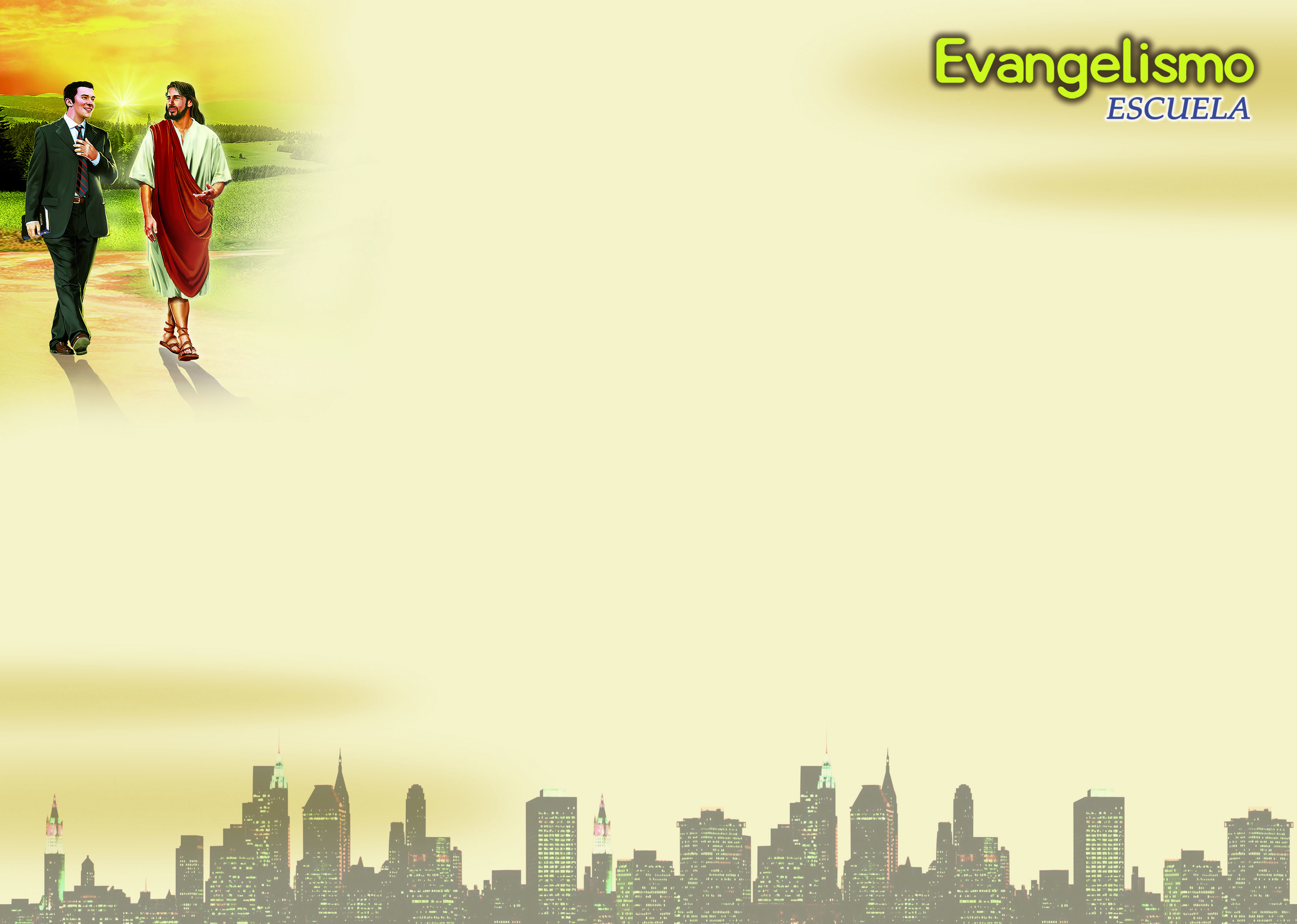 Notemos cuatro cosas que el bautismo no hace:
Primero:
El bautismo en sí no cambia el corazón de un hombre.  Es un símbolo del cambio que ha ocurrido.  Una persona puede ser bautizada sin fe, sin arrepentimiento y sin un nuevo corazón.  Hasta puede ser sumergida en el agua según el ejemplo de Jesús, pero saldría del agua como un pecador mojado en lugar de un pecador limpio-sin fe, sin arrepentirse, sin un nuevo corazón. Es el poder transformador del Espíritu Santo el que cambia el corazón en la conversión.  Uno tiene que nacer del Espíritu así como del agua.
Segundo:
El bautismo no hace que una persona necesariamente se sienta mejor.  No cambia necesariamente sus sentimientos.  Algunos se ven chasqueados porque no se sienten diferentes después del bautismo.  La salvación no es un asunto de sentimiento sino de fe y obediencia.
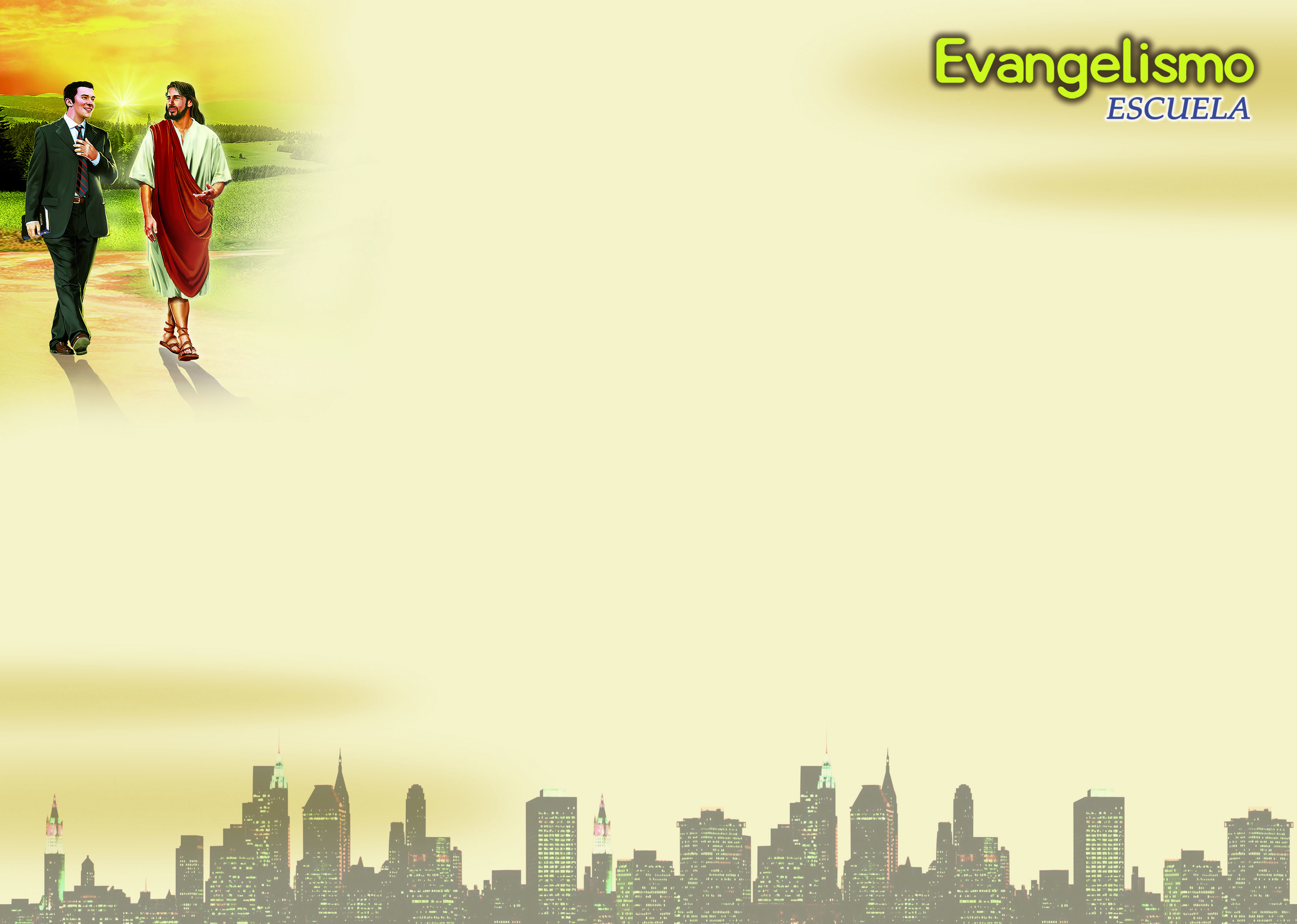 Tercero:
El bautismo no quita las tentaciones.  El diablo no abandona al converso cuando éste es bautizado.  Pero Jesús es el ayudador de todo creyente.  El dice: "No te desampararé ni te dejaré" (Hebreos 13:5).  No vendrá ninguna tentación sin un camino de escape.  Esta es la promesa de las Escrituras (1 Corintios 10:13).
Cuarto:
El bautismo no garantiza la salvación.  No es un rito mágico.  La salvación viene sólo como un don gratuito de Jesucristo cuando uno experimenta el nuevo nacimiento.  El bautismo es un símbolo de la verdadera conversión, y a menos que la conversión preceda al bautismo, la ceremonia es nula.
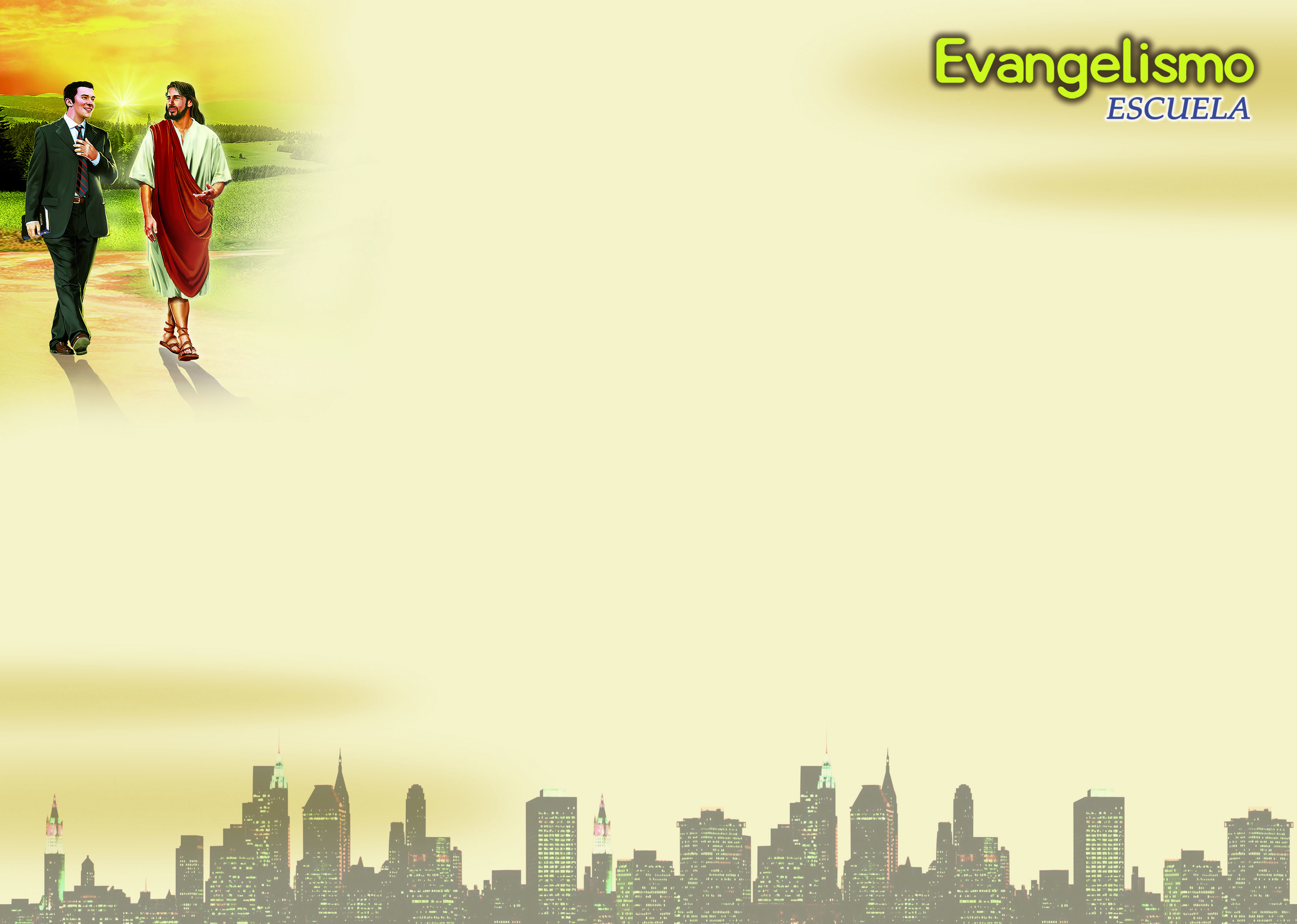 Manual de Iglesia
Como pastores-evangelistas y ancianos de Iglesia las normas están bien establecidas en el “Manual de Iglesia” 

(Capitulo 6 "Los Miembros de Iglesia", bajo el sub-titulo
 "Los ministros deben instruir cabalmente a los candidatos al bautismo")

 Esta basado en Testimonios para la Iglesia tomo VI pp.95,96,128.
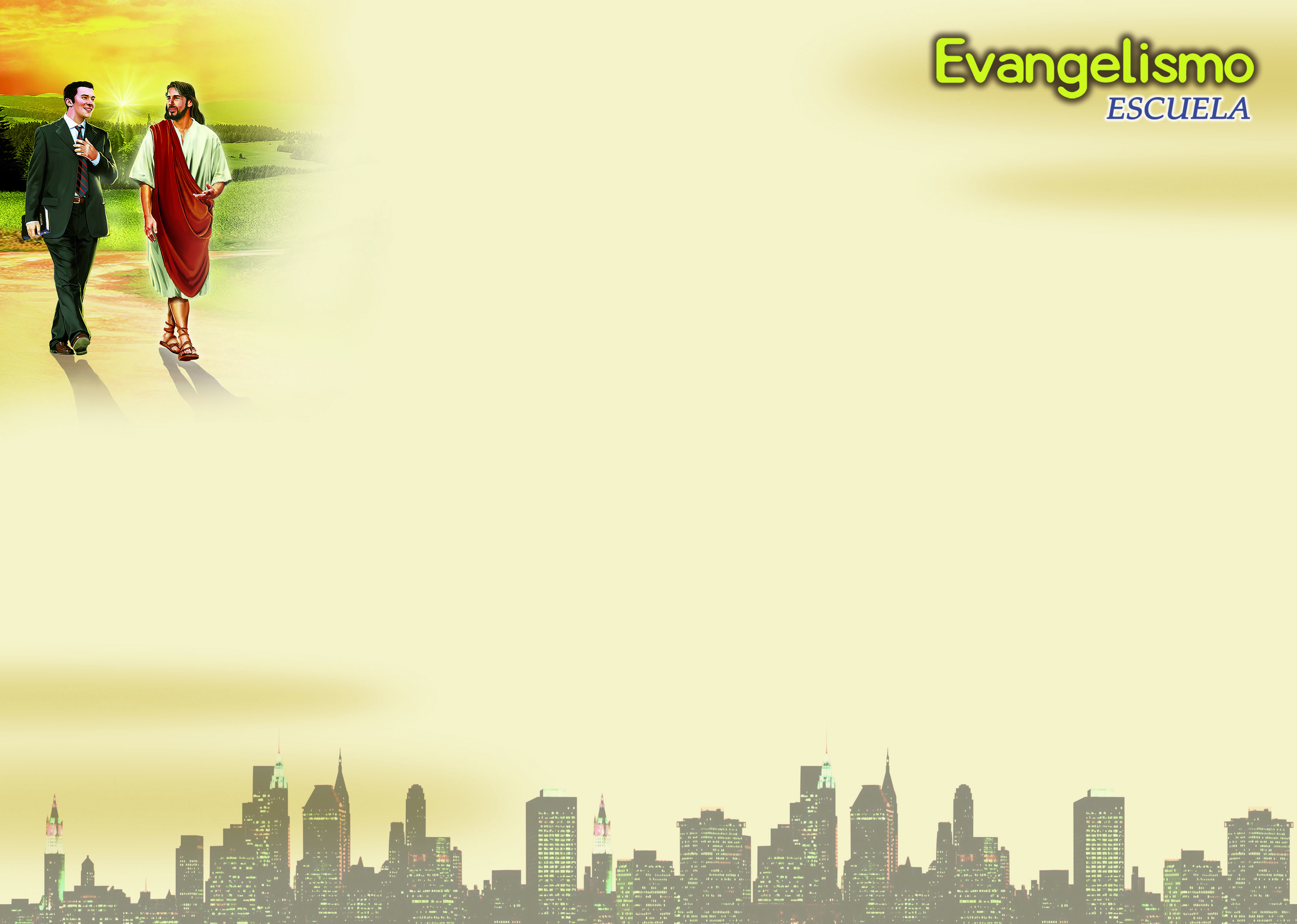 También se menciona en el Manual para Ministros, Si como pastores y ancianos de iglesia no respetamos el Manual de Iglesia, estamos en un camino resbaloso y que no llegara a buen fin. Debemos ser íntegros 
con la hermandad mundial que publica el Manual de Iglesia.
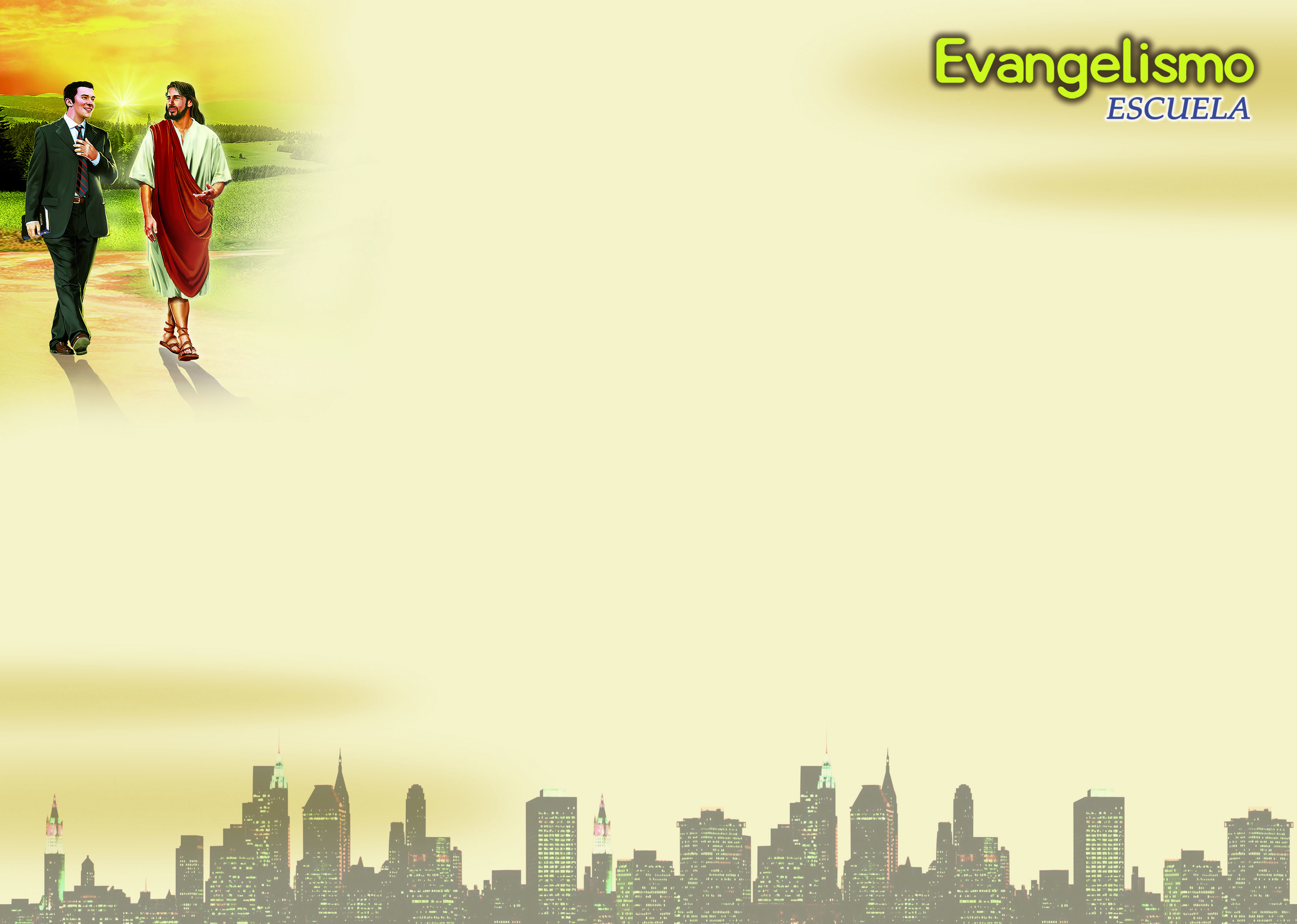 La Preparación es esencial
"Nuestras iglesias se están debilitando por recibir como doctrinas mandamientos de hombres. Muchos son admitidos en la iglesia sin estar convertidos. Se permite tomar parte en el rito solemne del bautismo a hombres, mujeres y niños sin estar completamente instruidos sobre el significado de este mandato. 
La participación en este mandato significa mucho, y nuestros ministros debieran ser cuidadosos en dar a cada candidato una instrucción completa acerca de su significado y solemnidad", Ms 10, 1905, p. 4”.
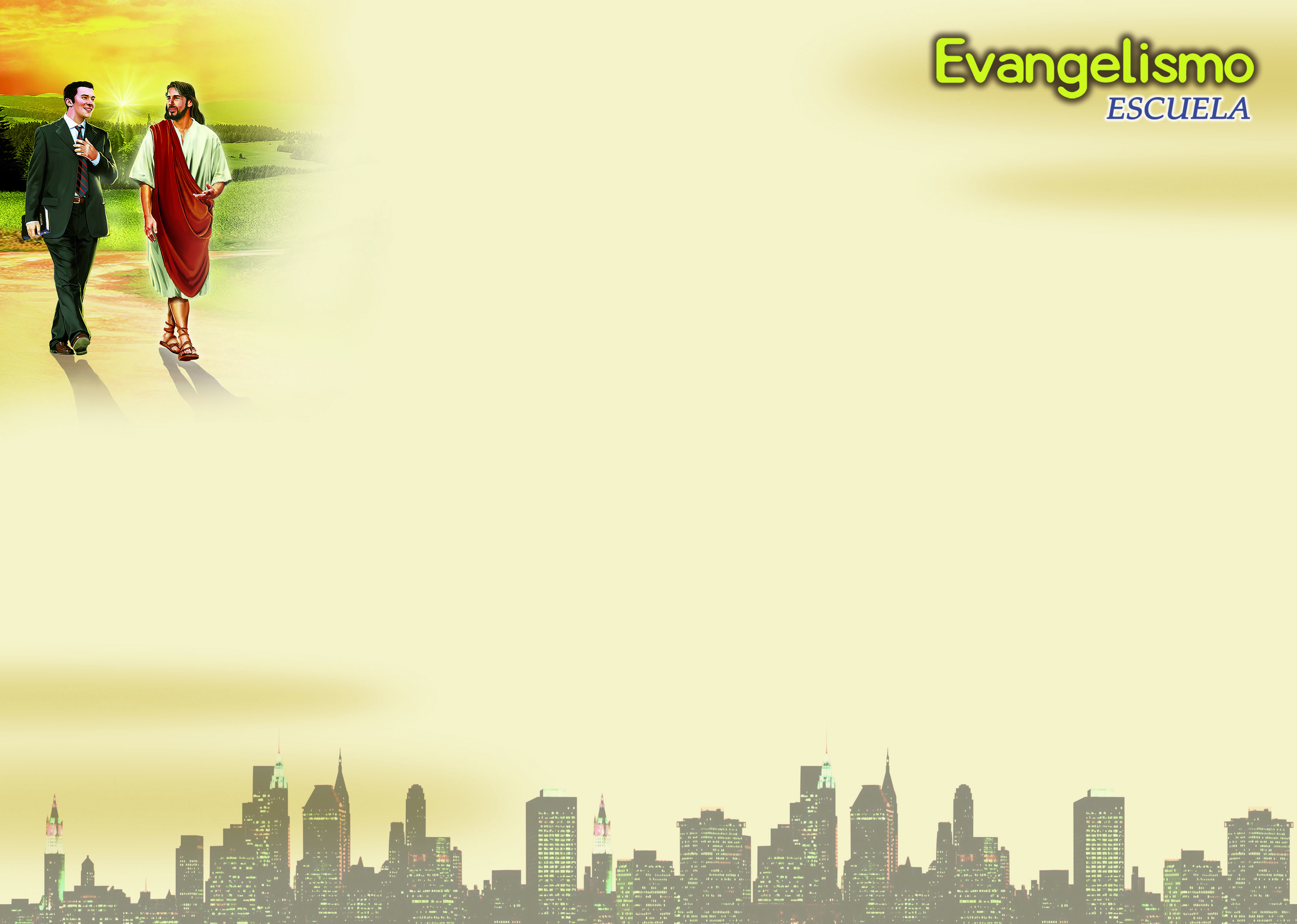 La Preparación es esencial
"La preparación para el bautismo es un asunto que debe considerarse detenidamente. Los nuevos conversos a la verdad deberían ser instruidos fielmente en forma completa. 

“Tus saith the Lord”, “Advent Review and Sabbath Herald”, October 6, 1904.”.
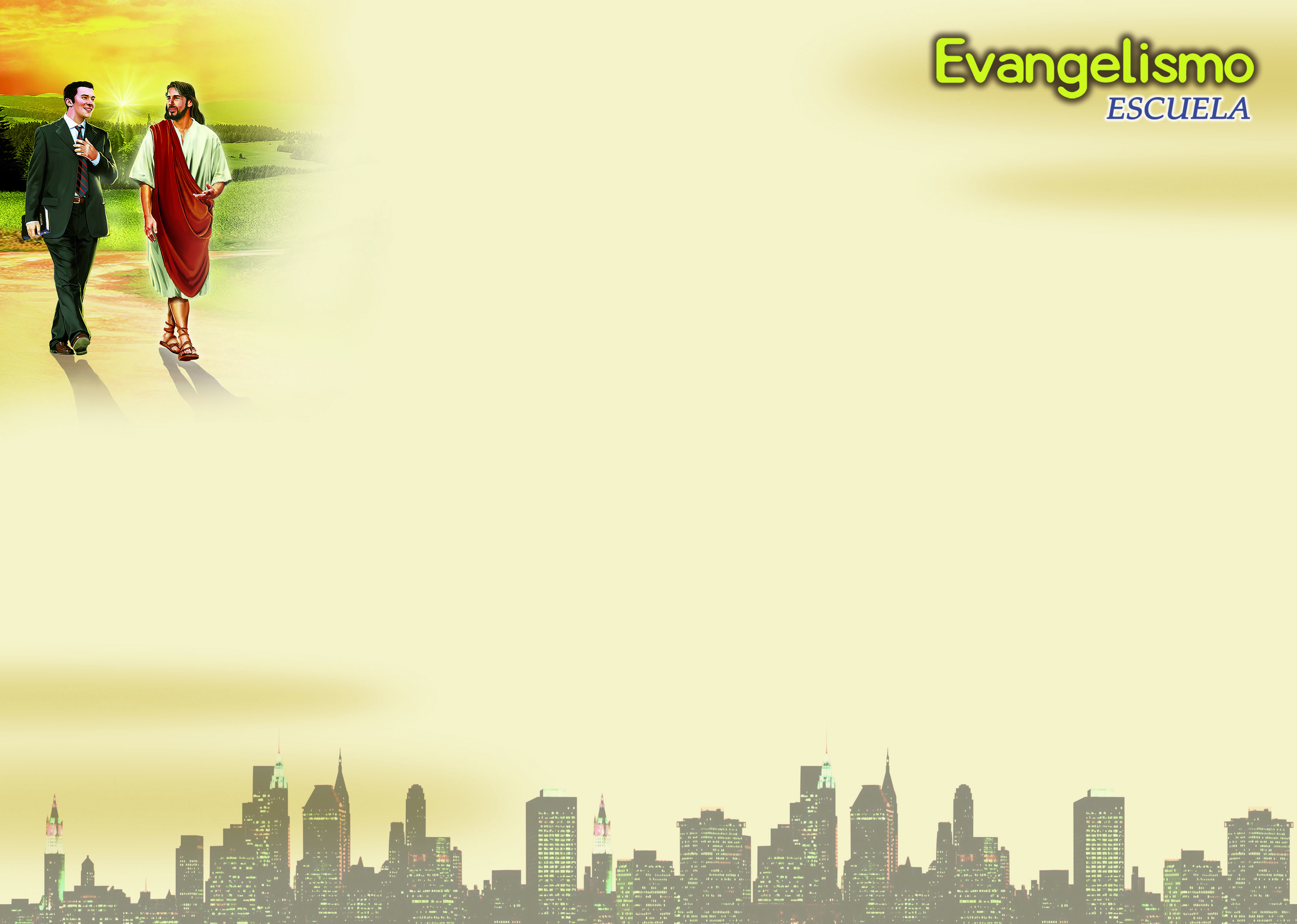 LA PALABRA DE DIOS
“Debe leerse y explicarse la palabra de Dios punto por punto“.

Article Title: Notes of Travel " Manuscript Releases Volume Six, page 155, : Preparation for Baptism..
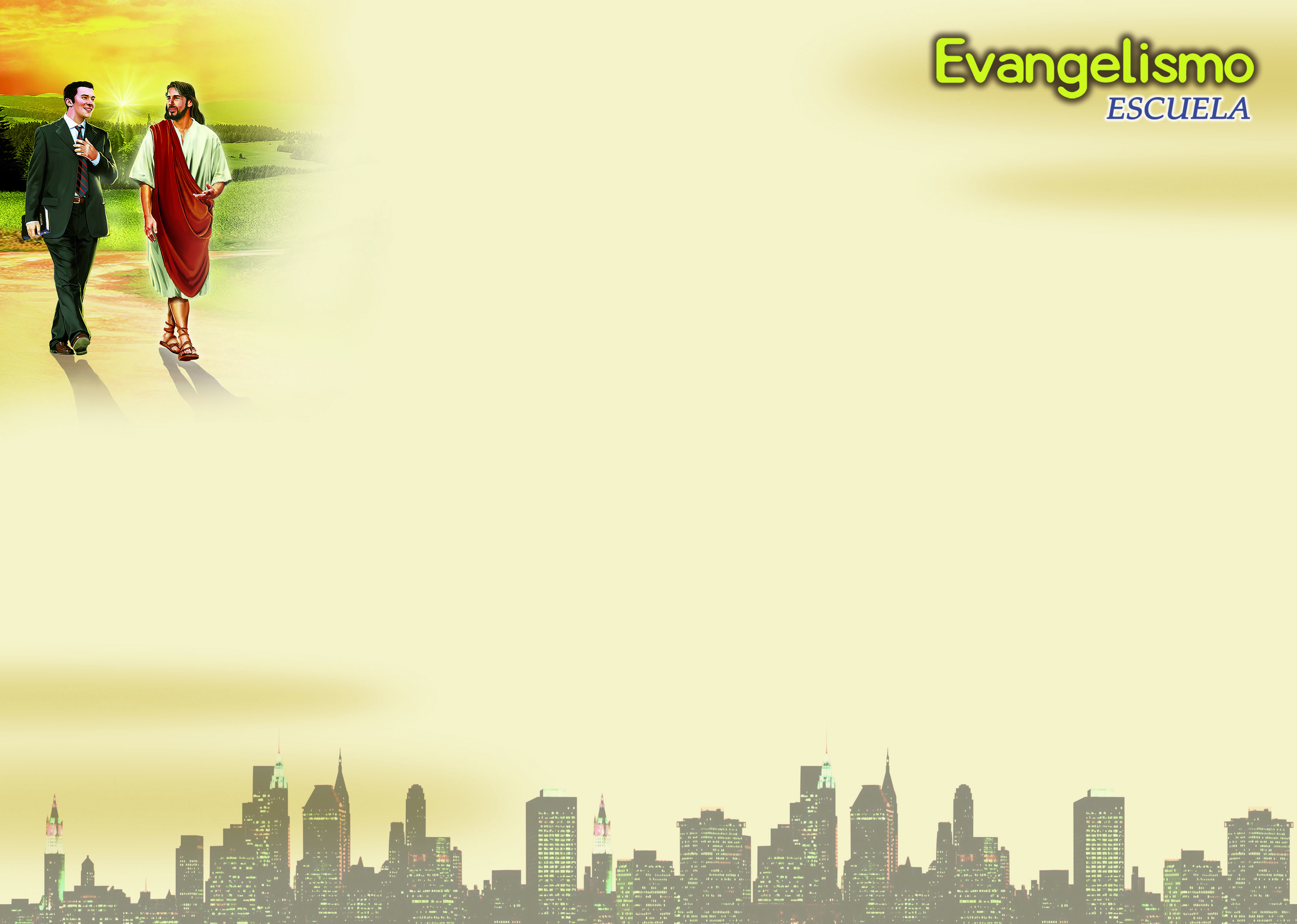 VERDADES BASICAS QUE DEBE CONOCER
La Palabra de Dios.
Dios el Padre, Hijo, Espíritu Santo.
Plan de Salvación mediante su Hijo.
La ley de Dios / Sábado.
Diezmos y Ofrendas.
Iglesia Remanente.
Cuidado de nuestro cuerpo como el templo del ES.
El bautismo Bíblico por inmersión.
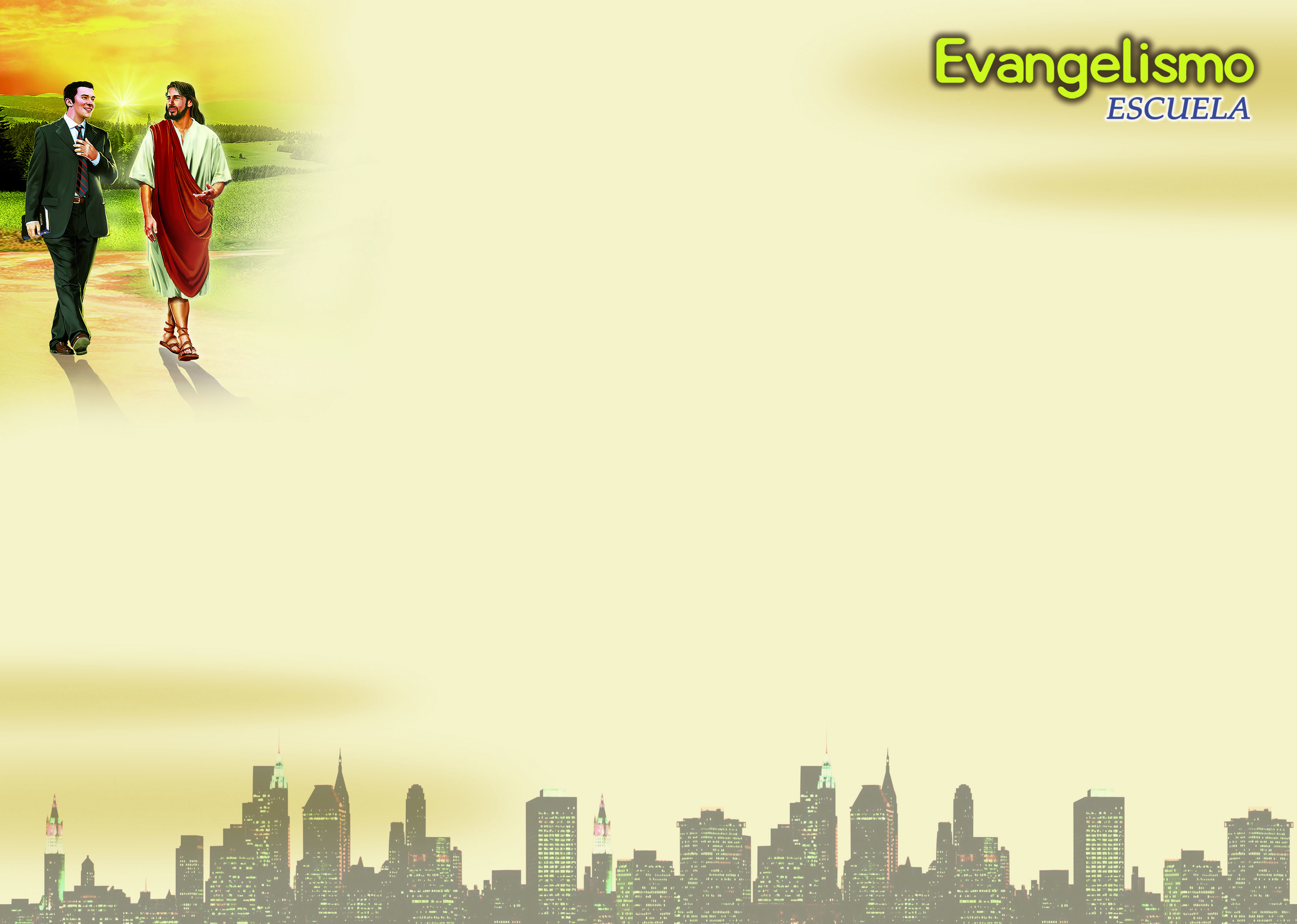 Lo que debe entender antes de su bautismo
"Todo el que entre en la vida nueva debiera entender, antes de su bautismo, que el Señor requiere los afectos indivisos... Es esencial la práctica de la verdad. El fruto que se lleva testifica acerca del carácter del árbol... Se necesita una conversión cabal a la verdad" The Faith I Live By, page 147, paragraph 2 Chapter Title: Conversion And The New Life.
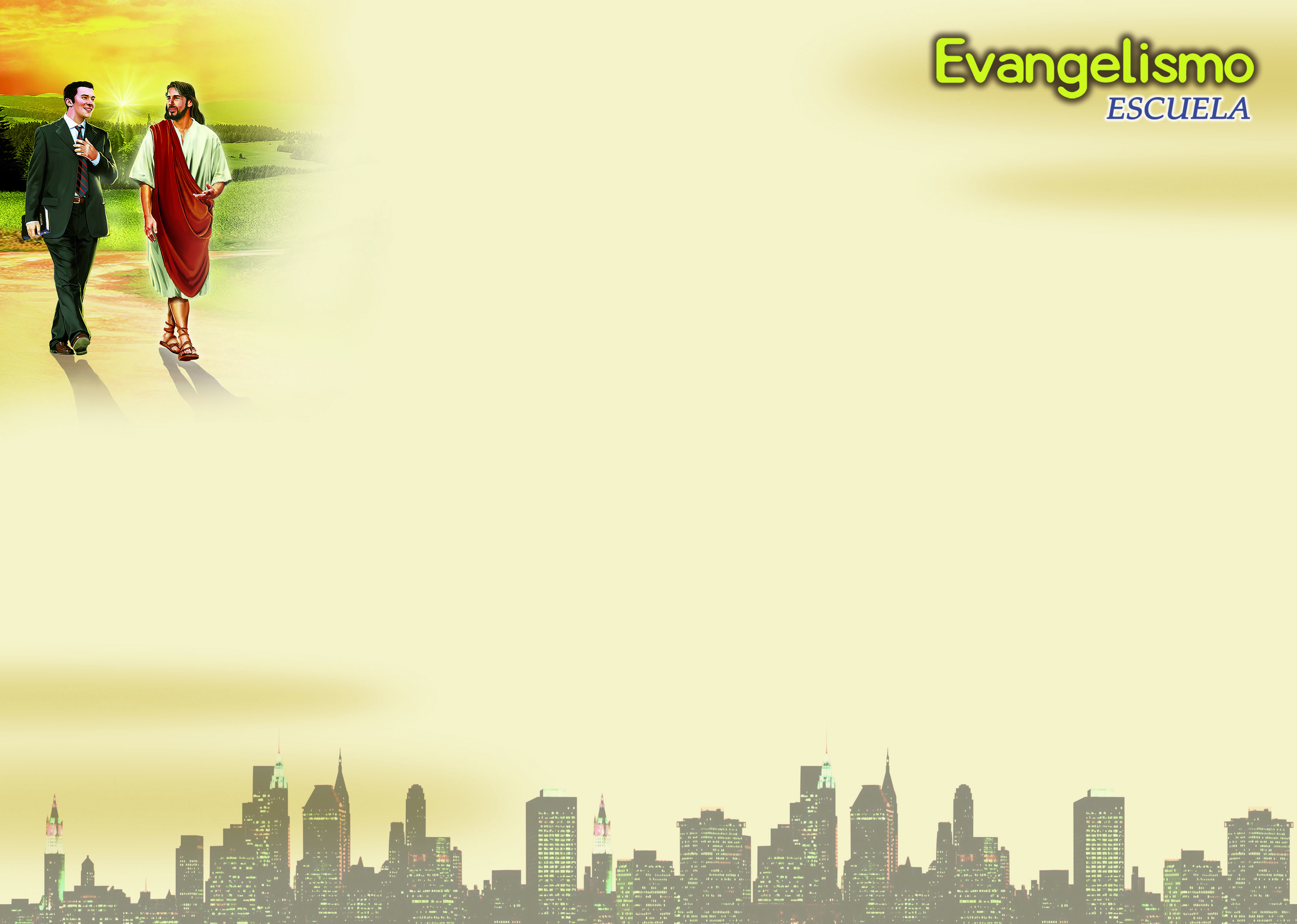 Elena G.de White: Bautismo de menores
Los niños de ocho años pueden entender la religión:"Los niños de ocho, diez y doce años tienen ya bastante edad para que se les hable de la religión personal. No mencionéis a vuestros hijos algún período futuro en el que tendrán bastante edad para arrepentirse y creer en la verdad. Si son debidamente instruidos, los niños, aun los de poca edad, pueden tener opiniones correctas acerca de su estado de pecado y el caminode salvación por Cristo“  (Joyas de los Testimonios, tomo 1, pág. 150).
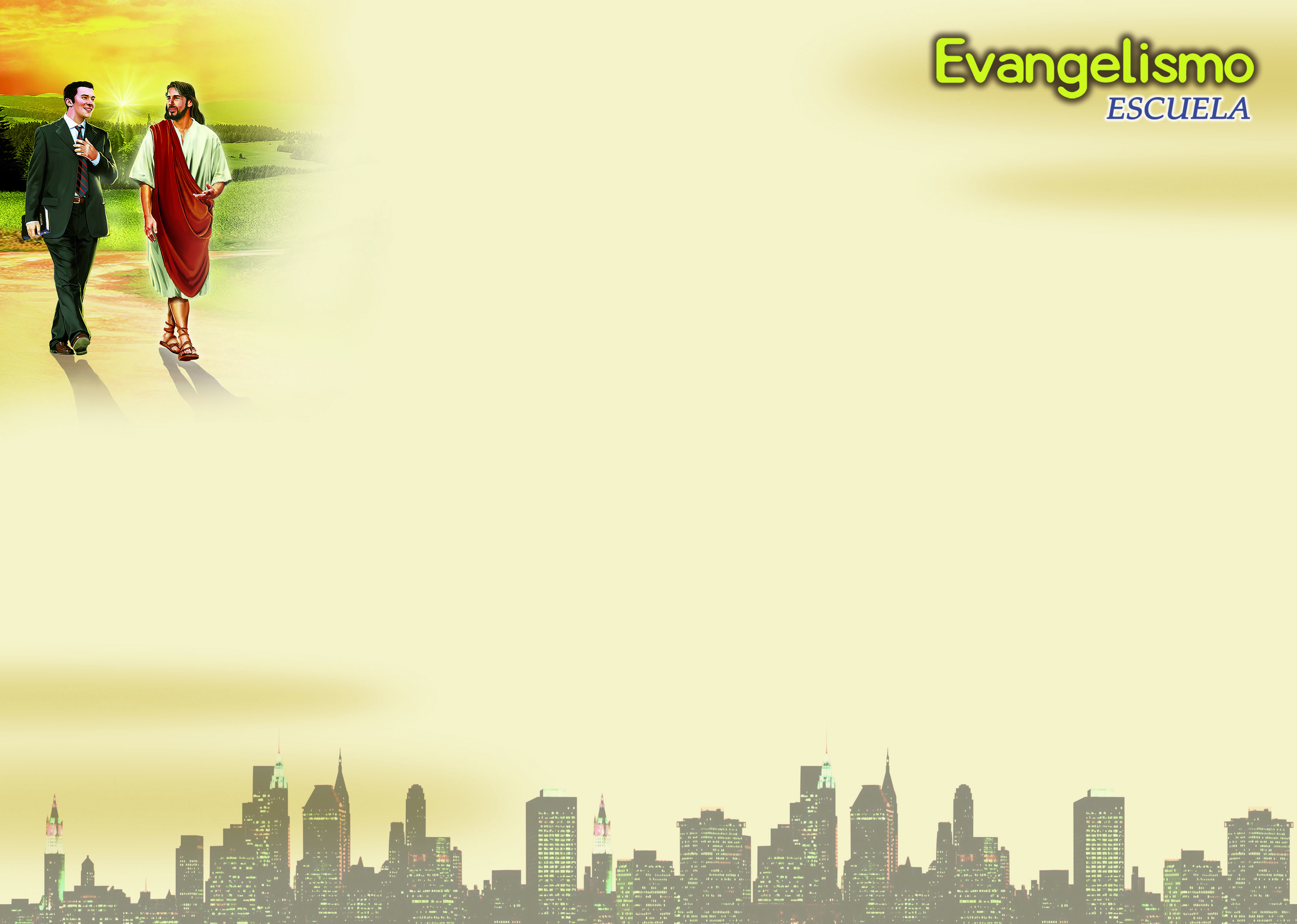 Puede ser el mejor momento: "Se me refirió a las muchas promesas preciosas registradas para aquellos que buscan temprano a su Salvador. "Acuérdate de tu Creador en los días de tu juventud, antes que vengan los malos días, y lleguen los años, de los cuales digas, no tengo en ellos contentamiento" (Ecl. 12: 1). El gran Pastor de Israel dice todavía: "Dejad a los niños, y no les impidáis de venir a mí; porque de los tales es el reino de los cielos" (Mat. 19: 14). Enseñad a vuestros hijos que la juventud es el mejor tiempo para buscar al Señor“
(JT, Tomo 1  págs.146,147,150).
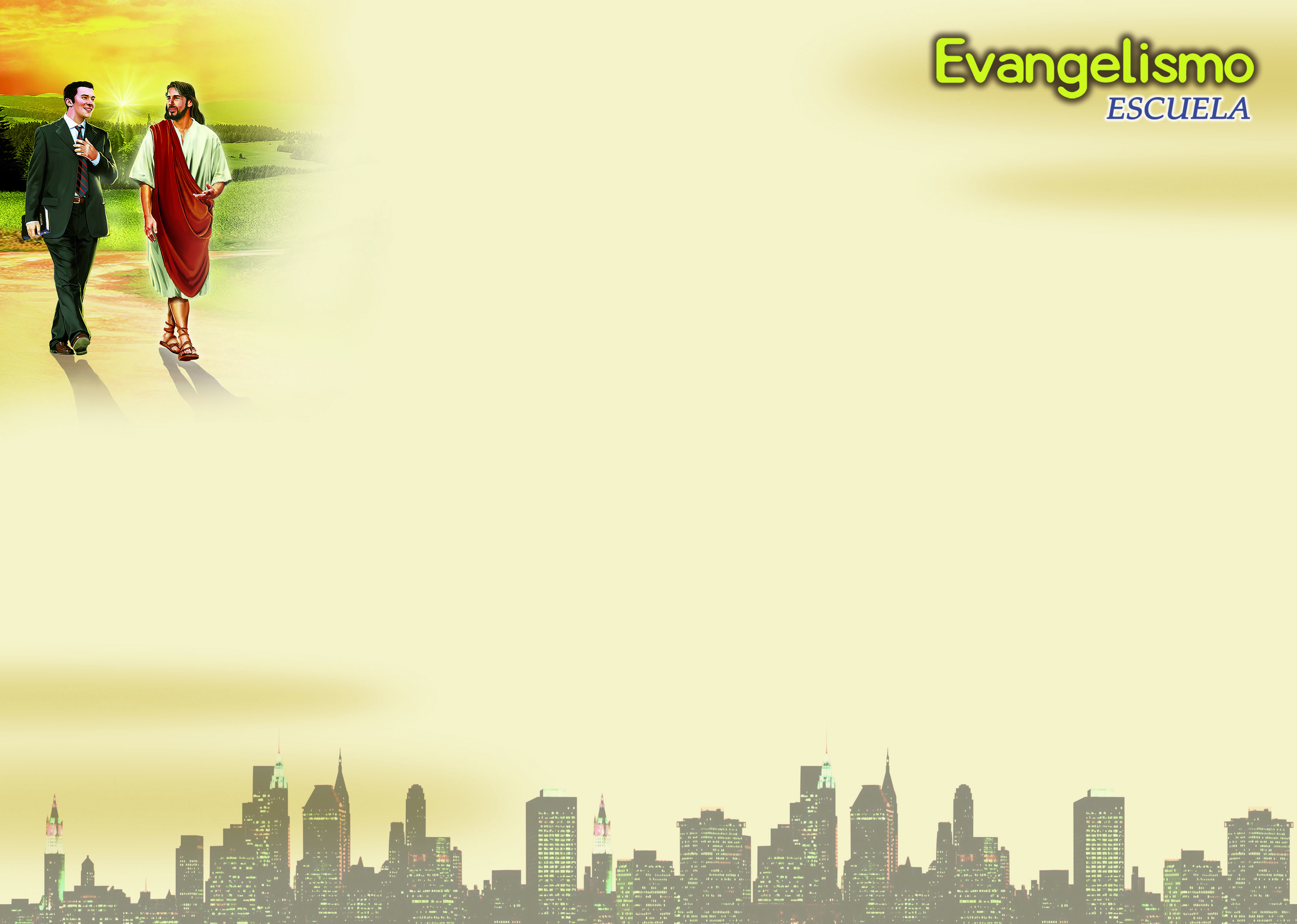 ¿Cuándo está listo un niño para aceptar a Jesús como Salvador?* Madurez mental del niño* Trasfondo religioso del niño* Habilidad del niño para amar y confiar* Conocimiento de las Escrituras
* El hogar del niño
"Enséñales a amar" , editado por laAsociación publicadora Intermanerica, escrito por Donna Habenitch (doctoraen Psicología Educacional y Aconsejamiento). En el capítulo 17, "La iglesiay el niño", aborda el tema del bautismo (pp 218-223):
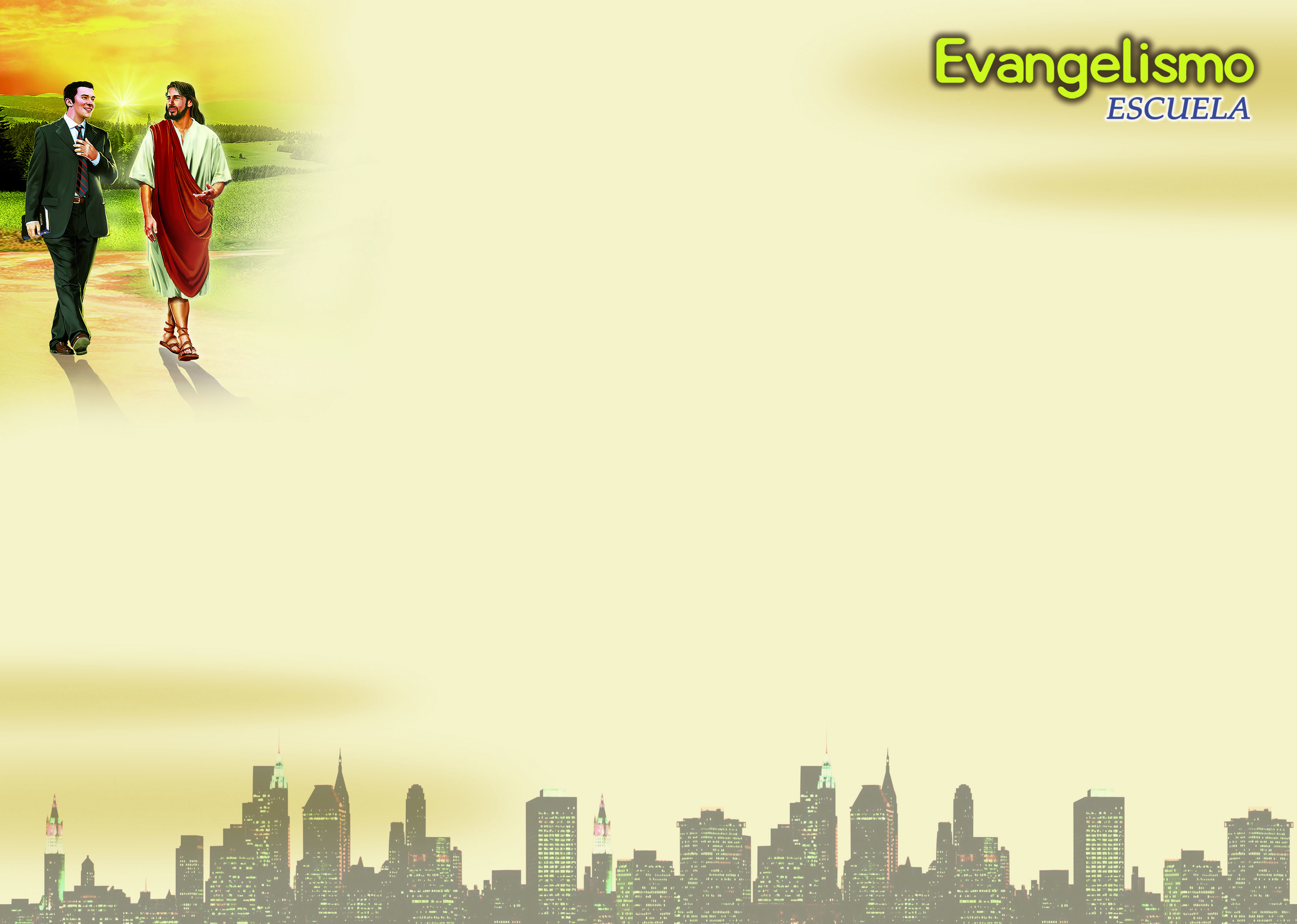 Re bautismo:
El re-bautismo es bíblico.
12 discípulos en Éfeso son rebautizados por no conocer la verdad del Espíritu Santo. 
“Cuando oyeron esto, fueron bautizados en el nombre del Señor Jesús” ver. 5
(Hechos 19:1-5).
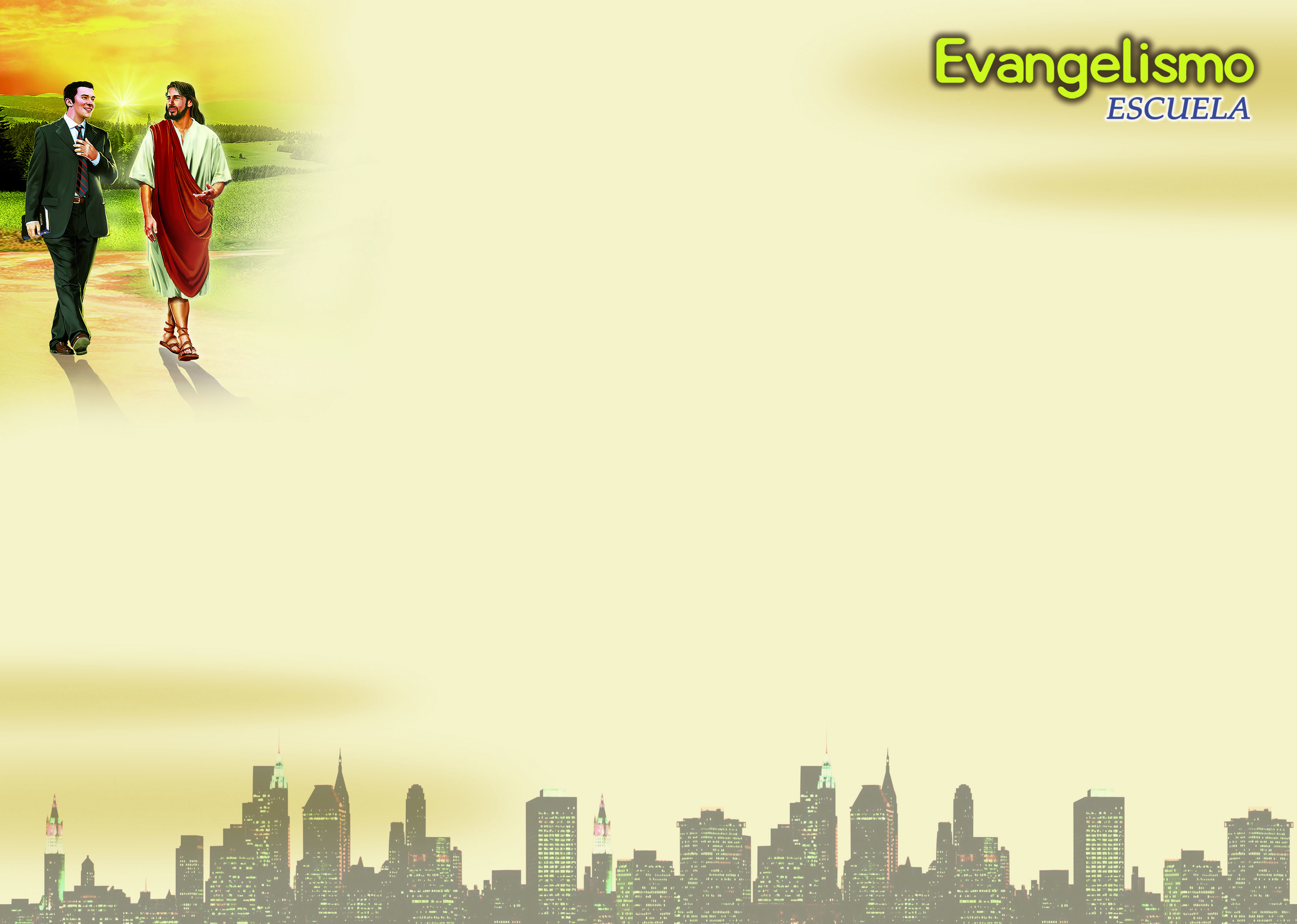 Bautismo por voto Especial:

 Uno de los conyugues no quiere casarse.
 Debe estar asistiendo a la iglesia por lo menos dos años.
 Convivencia por cinco años.
 No debe tener impedimento legal para el matrimonio.
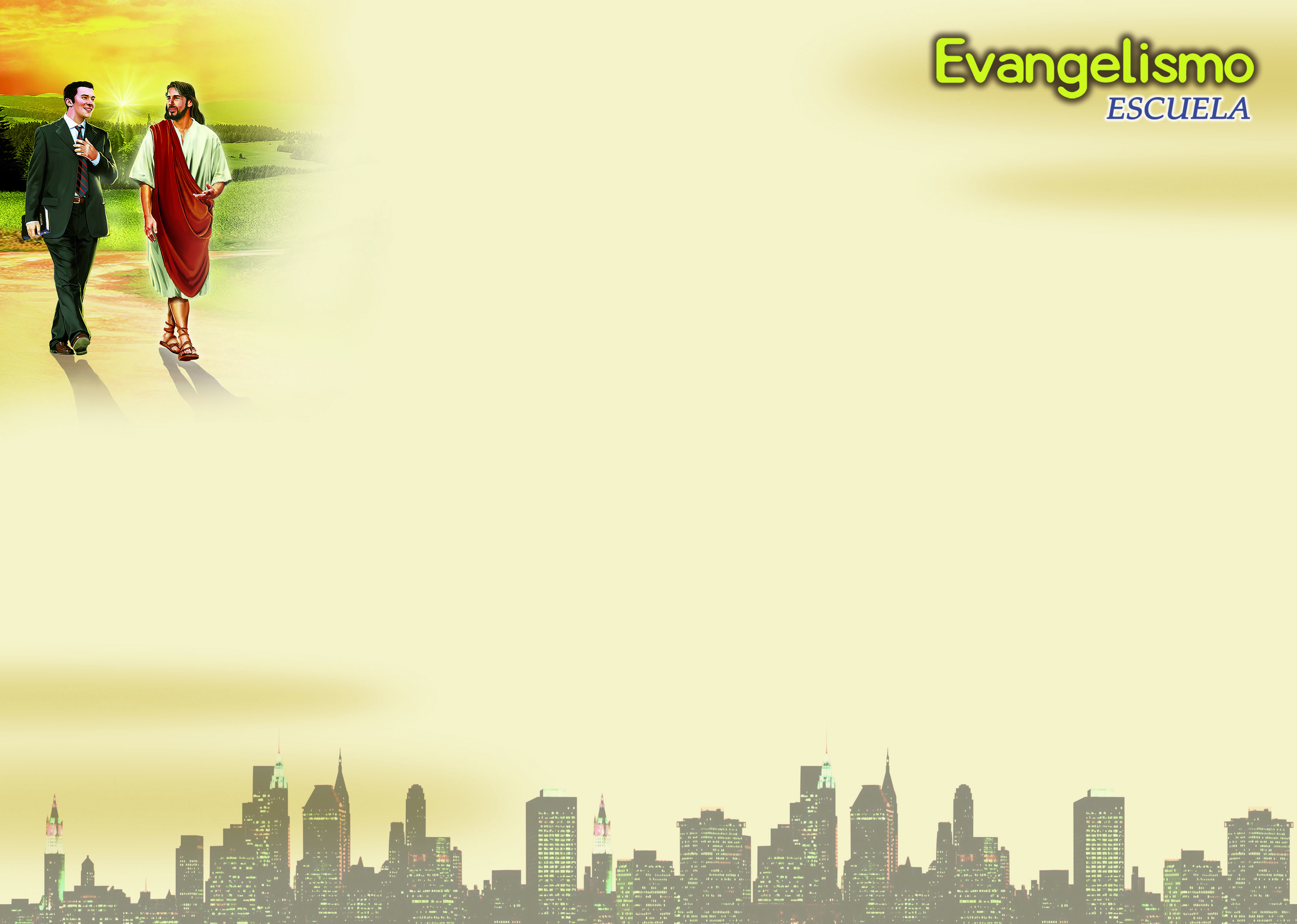 Proceso para el Bautismo por voto Especial:

 Con voto de la junta de la Iglesia solicita la aprobación de la junta directiva del campo.
 Una vez autorizada por la junta de la Asociación/Campo podemos bautizar.